35.02.12 
Садово-парковое и ландшафтное строительство
Профессиональный цикл
УЧЕБНАЯ ЛИТЕРАТУРА
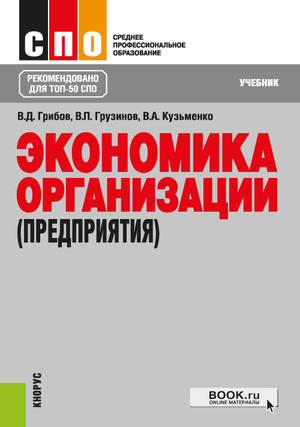 Грибов В.Д.  Экономика организации (предприятия) : учебник / В.Д. Грибов, В.П. Грузинов, В.А. Кузьменко. — Москва : КноРус, 2023. — 407 с. — (Среднее профессиональное образование).

Изложены основные вопросы, связанные с деятельностью организации в условиях рыночных отношений. Рассмотрены механизм функционирования и организационно-правовые формы предприятий, вопросы организации производственного процесса, пути повышения качества продукции, роль основного и оборотного капитала. Освещены вопросы логистики, ценообразования, оплаты труда и управления финансами. Дан анализ экономических показателей в оценке эффективности работы предприятия. Уделено внимание принципам внешнеэкономической деятельности. Приведены вопросы для самопроверки и задания для самостоятельных расчетов.
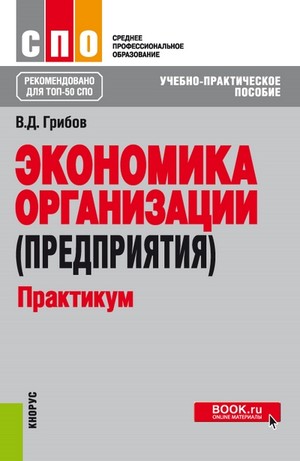 Грибов В. Д.  Экономика организации (предприятия). Практикум : учебное пособие / В. Д. Грибов. — Москва : КноРус, 2022. — 196 с.  — (Среднее профессиональное образование).

 Содержит вопросы для обсуждения на семинарах, задания и задачи по важнейшим темам дисциплины «Экономика организации (предприятия)», тесты для оценки полученных знаний и контрольные вопросы по каждой теме. Позволит углубить освоение каждой темы курса, проверить уровень полученных студентами теоретических знаний, привлечь внимание студентов к важнейшим аспектам каждой темы дисциплины.
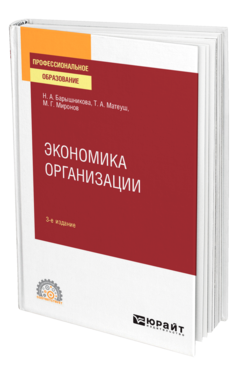 Барышникова Н. А.  Экономика организации : учебное пособие для СПО / Н. А. Барышникова, Т. А. Матеуш, М. Г. Миронов. — 3-е изд., перераб. и доп. — Москва : Издательство Юрайт, 2023. — 184 с. — (Профессиональное образование).

В настоящем курсе изложены теоретические основы дисциплины «Экономика предприятия». Учебный материал четко систематизирован и структурирован, отражает как традиционные, так и современные подходы к изучению предмета, написан в доступной для понимания форме. Это хорошая база для изучения курса и подготовки к текущей и итоговой аттестации по дисциплине. Соответствует актуальным требованиям Федерального государственного образовательного стандарта среднего профессионального образования и профессиональным требованиям.
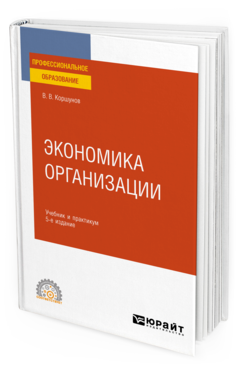 Коршунов В. В. Экономика организации : учебник и практикум для среднего профессионального образования / В. В. Коршунов. — 5-е изд., перераб. и доп. — Москва : Издательство Юрайт, 2023. — 347 с. — (Профессиональное образование).

В учебнике изложены все стороны деятельности предприятия с момента выбора организационно-правовой формы, организации производства и управления, реализации продукции и формирования прибыли до анализа результатов деятельности и выбора направлений дальнейшего развития. После изложения теоретического материала в книге приведена практическая часть: задачи с решениями, задания для самостоятельной проработки. Таким образом проверяются и закрепляются знания учебного материала, вырабатываются навыки анализа конкретных ситуаций в деятельности субъекта хозяйствования, что позволяет принимать верные решения по выбору направлений дальнейшего развития деятельности предприятия.
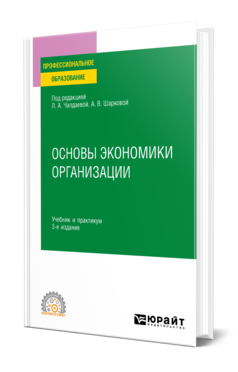 Основы экономики организации : учебник и практикум для СПО / Л. А. Чалдаева [и др.] ; под редакцией Л. А. Чалдаевой, А. В. Шарковой. — 3-е изд., перераб. и доп. — Москва : Издательство Юрайт, 2023. — 344 с. — (Профессиональное образование).

Курс содержит подробно изложенный материал, который позволит получить целостное представление об устройстве экономики организации и ее роли в экономической системе страны. Изложение классических основ экономической теории сочетается с освещением актуальных проблем управления организацией: инновационно-инвестиционная, социально ответственная деятельность организации и др. Практикум, представленный как задачами с разбором решений, так и многочисленными заданиями для самостоятельного выполнения, позволит развить навыки, необходимые будущему управленцу. Структура курса, уровень и полнота представленного материала позволят не только успешно освоить учебную дисциплину «Экономика организации», но и преуспеть в реальной экономической деятельности.
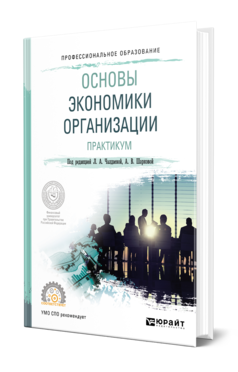 Основы экономики организации. Практикум : учебное пособие для СПО / Л. А. Чалдаева [и др.] ; под редакцией Л. А. Чалдаевой, А. В. Шарковой. — Москва : Издательство Юрайт, 2023. — 299 с. — (Профессиональное образование).

Перед вами Практикум, созданный в помощь для усвоения материала, изложенного в учебнике «Экономика организации» под редакцией профессора Л. А. Чалдаевой и профессора А. В. Шарковой. Оба издания подготовлены одним коллективом авторов. Каждая из 18 глав Практикума содержит введение с кратким изложением теоретического материала, задачи, тесты, практические задания с элементами исследовательского характера, открытые вопросы или вопросы для размышления, ситуационные задания. Особое внимание уделено кейсам и заданиям по работе со справочно-правовыми системами. После каждой главы приводится список нормативных документов и рекомендуемой литературы, позволяющий учащимся выполнить задания, закрепить теоретический материал и приобрести знания, навыки и опыт практического характера. В конце издания даны решения к задачам и ответы к тестам.
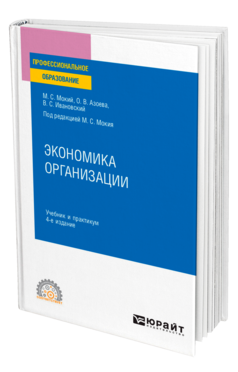 Мокий М. С.  Экономика организации : учебник и практикум для СПО / М. С. Мокий, О. В. Азоева, В. С. Ивановский ; под редакцией М. С. Мокия. — 4-е изд., перераб. и доп. — Москва : Издательство Юрайт, 2023. — 297 с. — (Профессиональное образование).

Изложены сущностные вопросы возникновения, деятельности и эффективного управления организацией. Основной упор сделан на понимание тех аспектов, которые являются общими для любых организаций и фирм независимо от форм собственности и отраслевой принадлежности. Для удобства читателей в тексте выделены ключевые понятия и определения по теме, которые необходимо знать и понимать. Каждая тема содержит вопросы и задания для самопроверки и закрепления знаний, в конце дается резюме, обобщающее материал, изложенный в параграфах. В заключение теоретического раздела приводится краткое изложение его основных положений, которое поможет сформировать у читателя общее представление о предмете и «ухватить» основную идею.
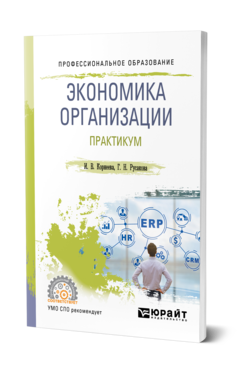 Корнеева И. В.  Экономика организации. Практикум : учебное пособие для СПО / И. В. Корнеева, Г. Н. Русакова. — Москва : Издательство Юрайт, 2023. — 123 с. — (Профессиональное образование).

 В практикуме освещены три основные темы: эффективность использования производственных ресурсов, механизм функционирования фирмы, методы расчета финансового результата деятельности фирмы и оценки эффективности ее хозяйственной деятельности. Структура издания методика решения расчетных заданий, примеры расчетов, вопросы, задания для самопроверки с ответами удобна для самостоятельной работы студента и подготовки к занятиям, зачетам и экзаменам.
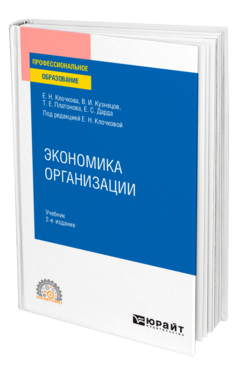 Экономика организации : учебник для СПО / Е. Н. Клочкова, В. И. Кузнецов, Т. Е. Платонова, Е. С. Дарда ; под редакцией Е. Н. Клочковой. — 2-е изд., перераб. и доп. — Москва : Издательство Юрайт, 2023. — 382 с. — (Профессиональное образование).

В учебнике рассматриваются методологические аспекты статистической и экономической оценки деятельности предприятия в зависимости от комплекса взаимосвязанных факторов и условий функционирования. В издании освещена вся система взаимосвязанных показателей, характеризующая основные области деятельности организаций, представлены методы статистического анализа и оценки финансовых, производственно-экономических результатов деятельности предприятия, выявления факторов, определяющих эффективность работы. Учебник содержит множество конкретных примеров. В конце каждой главы предусмотрены вопросы для самоконтроля, а также практические задания, позволяющие проверить качество усвоения изложенного материала.
ОП.02 
ОСНОВЫ МЕНЕДЖМЕНТА
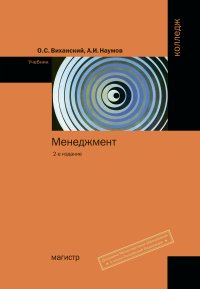 Виханский О. С. Менеджмент : учебник / О. С. Виханский, А. И. Наумов. — 2-e изд., перераб. и доп. – Москва : Магистр: НИЦ ИНФРА-М, 2023. — 288 с. — (Среднее профессиональное образование).

В учебнике освещается широкий круг вопросов менеджмента в деловой организации, функционирующей в конкурентной рыночной среде. Авторы не ограничиваются изложением теоретического взгляда на менеджмент, а описывают также реальную управленческую практику, ориентируя будущих руководителей на работу в сегодняшних динамичных, быстро меняющихся условиях.
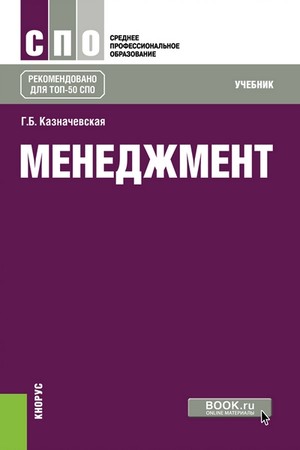 Казначевская Г. Б. Менеджмент : учебник / Г.Б. Казначевская. — Москва : КноРус, 2023. — 240 с. — (Среднее профессиональное образование).

Рациональная структура учебника способствует легкому усвоению учебного материала. Рассмотрены актуальные проблемы менеджмента, основное внимание уделено управленческим функциям, формальному и неформальному взаимодействию работников в организации, деловому и управленческому общению, вопросам самоменеджмента.
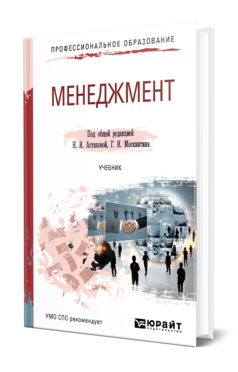 Астахова Н. И. Менеджмент : учебник для СПО / Н. И. Астахова, Г. И. Москвитин ; под общ. ред. Н. И. Астаховой, Г. И. Москвитина. — Москва : Издательство Юрайт, 2023. — 422 с. — (Профессиональное образование).

В учебнике изложены основы методологии и методики современного управления, процесс разработки и оптимизации управленческих решений и методы управления. Особое внимание уделено социальным факторам управления, профессиональным и личностным качествам менеджера, вопросам власти и лидерства, организации личной работы руководителя, а также конфликтам и изучению психологического климата в коллективе. Проанализирован зарубежный и отечественный опыт менеджмента, рассмотрен системный подход в управлении организацией, перспективные направления ее развития, а также элементы организационной культуры. Каждый параграф главы заканчивается контрольными вопросами, предназначенными для систематизации и проверки знаний, заданиями для самостоятельной работы.
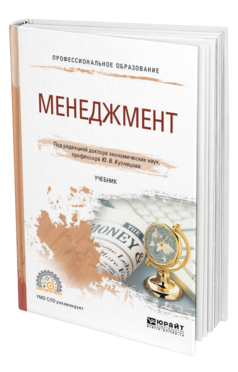 Менеджмент : учебник для СПО / Ю. В. Кузнецов [и др.] ; под редакцией Ю. В. Кузнецова. — Москва : Издательство Юрайт, 2023. — 448 с. — (Профессиональное образование).

Современное развитие экономики требует подготовки профессионалов, которые владеют навыками ведения хозяйства в условиях развитого рынка и обладают знаниями об управлении организациями. На решение этой задачи и направлено изучение данной дисциплины. Курс охватывает все разделы типового учебного курса «Менеджмент», освоив программу которого студенты научатся решать реальные проблемы, стоящие перед организациями в условиях современной рыночной экономики. Авторы представили достижения различных стран, школ и направлений. Материал хорошо структурирован и дает комплексное представление о базовых понятиях, категориях и процессах менеджмента.
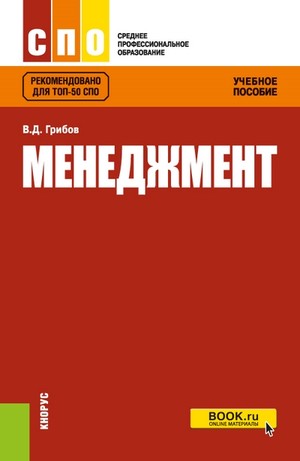 Грибов В. Д. Менеджмент : учебное пособие / В. Д. Грибов. — Москва : КноРус, 2023. — 275 с.  — (Среднее профессиональное образование).  

Проанализирован весь круг вопросов, содержащихся в образовательном стандарте по дисциплине «Менеджмент». Содержание работы достаточно полно отражает современную проблематику управления организацией в условиях рыночных отношений. Рассмотрены цели, функции и методы управления, вопросы стратегического, инновационного и финансового менеджмента, управления персоналом, конфликтами и стрессами, другие аспекты современного менеджмента. Содержит практикум по всем темам курса, включающий в себя вопросы для обсуждения, тесты, практические задания.
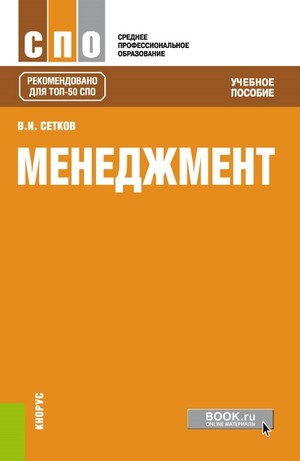 Сетков В. И. Менеджмент : учебное пособие / В. И. Сетков. — Москва : КноРус, 2023. — 149 с. — (Среднее профессиональное образование).

Излагаются основные положения теории и практики управления, менеджмента организации и труда менеджера. Большое внимание уделено практикуму в форме деловых игр, тренингов, семинаров, контрольных тестов.
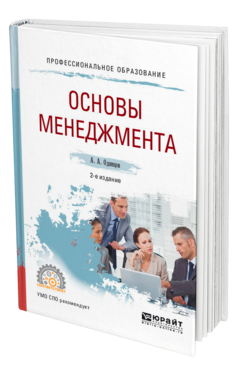 Одинцов А. А.  Основы менеджмента : учебное пособие для СПО / А. А. Одинцов. — 2-е изд., испр. и доп. — Москва : Издательство Юрайт, 2023. — 212 с. — (Профессиональное образование). 

Настоящее учебное пособие посвящено основам менеджмента. В нем представлены методы и функции менеджмента, система менеджмента организации, рассмотрены организационные структуры и проблемы лидерства, раскрыто понятие управленческого риска. Книга дополнена словарем терминов и приложениями, которые помогут студентам освоить материалы учебного пособия.
ОП.03
 Охрана труда
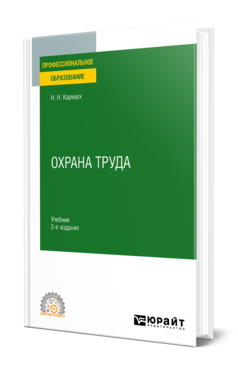 Карнаух Н. Н.  Охрана труда : учебник для СПО / Н. Н. Карнаух. — 2-е изд., перераб. и доп. — Москва : Издательство Юрайт, 2023. — 343 с. — (Профессиональное образование). 

 В учебнике рассмотрены вопросы правового и организационного обеспечения охраны труда, оценка состояния условий труда, безопасность производственного оборудования и технологических процессов. С учетом нормативных актов, действующих в Российской Федерации, и международных стандартов освещены методы и средства защиты работника от опасностей технических систем и процессов, экобиозащитная и противопожарная техника. В издании также раскрыты основные вопросы, касающиеся экономики охраны труда. В структуру учебника включены вопросы и задания для самоконтроля, перечень основных законодательных и иных нормативных правовых актов по охране труда и безопасности производства.
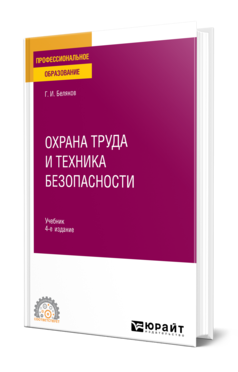 Беляков Г. И.  Охрана труда и техника безопасности : учебник для СПО / Г. И. Беляков. — 4-е изд., перераб. и доп. — Москва : Издательство Юрайт, 2023. — 353 с. — (Профессиональное образование). 

В учебнике рассмотрены организационно-правовые вопросы, производственная санитария, техника безопасности, пожарная безопасность, безопасность в чрезвычайных ситуациях, доврачебная помощь пострадавшим при несчастных случаях. Автор имеет многолетний практический опыт, связанный с надзором и контролем состояния охраны труда на предприятиях, поэтому данный учебник при наличии исчерпывающего теоретического материала снабжен реальными примерами из надзорной практики, анализом допускаемых нарушений, примерами несчастных случаев. Учебник написан в полном соответствии с требованиями действующих нормативных документов, технических регламентов, СанПиНов, ГОСТов, дан их список по разделам.
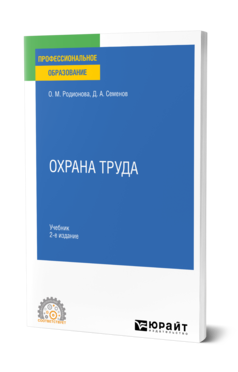 Родионова О. М.  Охрана труда : учебник для СПО / О. М. Родионова, Д. А. Семенов. — Москва : Издательство Юрайт, 2023. — 138 с. — (Профессиональное образование).

Учебник представляет широкий спектр биологических, социальных, медицинских и других аспектов жизнедеятельности современного человека, представленных с учетом экологических факторов. Охрана труда представлена как динамично развивающаяся современная научная дисциплина. В учебнике рассматриваются нормативные основы охраны труда с учетом вновь принятых законодательных актов, излагаются основные методы оценки условий труда на рабочих местах, как применяющиеся в настоящее время, так и находящиеся в разработке, что может представлять интерес для студентов, собирающихся посвятить охране труда свою предстоящую трудовую деятельность.
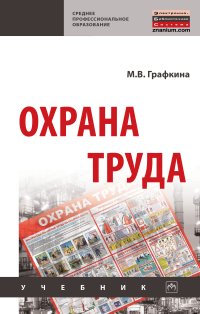 Графкина М.В. Охрана труда : учебное пособие / М.В. Графкина. — 2-е изд., перераб. и доп. — Москва: ФОРУМ : ИНФРА-М, 2022. — 212 с. — (Среднее профессиональное образование). 

Учебник содержит сведения о правовых, нормативных, организационных, технических основах охраны труда; об идентификации опасных и вредных факторов; о воздействии различных негативных факторов на здоровье человека. Раскрыты методы и средства защиты человека от воздействия вредных и опасных производственных факторов.
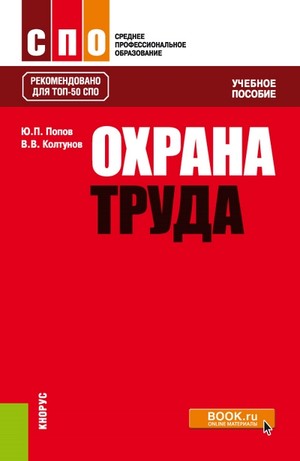 Попов Ю.П. Охрана труда : учебное пособие /Ю.П. Попов, В.В. Колтунов.— Москва : КноРус, 2023. — 225 с. — (Среднее профессиональное образование).

Приведены правовые, организационные и технические вопросы охраны труда на промышленных производствах. Основное внимание уделено особенностям обеспечения безопасных условий труда на рабочем месте (безопасности оборудования рабочего места, обеспечению гигиенических и санитарных норм технологического производства и общезаводских систем, методам и средствам коллективной и индивидуальной защиты персонала, пожарной безопасности). Построено исходя из системы государственных нормативных актов и технических правил.
ОП.04  
БОТАНИКА С ОСНОВАМИ ФИЗИОЛОГИИ РАСТЕНИЙ
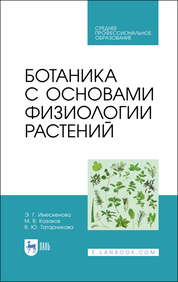 Имескенова Э. Г. Ботаника с основами физиологии растений : учебное пособие для СПО / Э. Г. Имескенова, М. В. Казаков, В. Ю. Татарникова. — Санкт-Петербург : Лань, 2023. — 196 с. — (Среднее профессиональное образование).

Учебник по ботанике с основами физиологии растений предназначено для студентов, обучающихся по программам среднего профессионального образования специальностей «Агрономия», «Лесное и лесопарковое хозяйство» и «Садово-парковое и ландшафтное строительство». Он поможет студентам при выполнении лабораторных и практических работ, а также предназначен для самостоятельной работы и самоконтроля знаний.
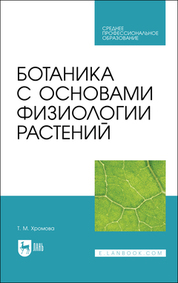 Хромова Т. М. Ботаника с основами физиологии растений / Т. М. Хромова. — 2-е изд., стер. — Санкт-Петербург : Лань, 2023. — 380 с. — (Среднее профессиональное образование).

Учебник включает современные данные в области анатомии, морфологии и физиологии растений, систематики бактерий и растительноподобных организмов (грибов, водорослей, сосудистых растений). Соответствует современным требованиям Федерального государственного образовательного стандарта среднего профессионального образования и профессиональным квалификационным требованиям.
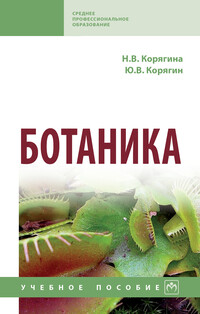 Корягина Н. В. Ботаника : учебное пособие / Н.В. Корягина, Ю.В. Корягин. — Москва : ИНФРА-М, 2022. — 351 с. — (Среднее профессиональное образование).

Учебное пособие составлено в соответствии с программой курса «Ботаника» для сельскохозяйственных вузов. Представлены теоретические вопросы и практические задания по цитологии, гистологии, вегетативным и генеративным органам растений, систематике, а также основам экологии и географии растений.
Декоративное садоводство с основами ландшафтного проектирования : учебник / А. В. Исачкин, В. А. Крючкова, А. Г. Скакова ; под ред. А. В. Исачкина. — Москва : ИНФРА-М, 2023. — 522 с. — (Среднее профессиональное образование).

В учебнике представлены сведения о жизненных формах, жизненном цикле, фенологическом развитии декоративных растений, способах их размножения, экологических факторах, влияющих на декоративные качества растений, направлениях использования декоративных растений в ландшафтном дизайне. Дана краткая характеристика наиболее распространенных в декоративном садоводстве родов растений. Приведена информация о технологических основах декоративного растениеводства: сведения о почвах и субстратах, используемых в открытом и защищенном грунте; удобрениях; водном режиме; принципах чередования культур; способах защиты растений от стрессов; биологически активных веществах, применяемых в декоративном растениеводстве; технологиях производства посадочного материала и технологиях выращивания декоративных растений в защищенном и открытом грунте. Отдельные главы посвящены газоноводству, флористике и основам ландшафтного проектирования.
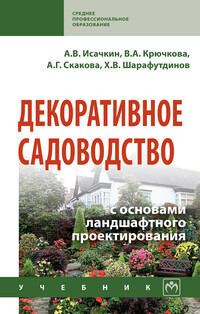 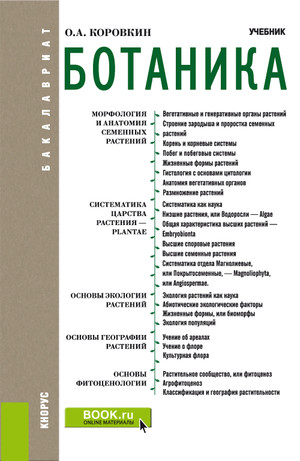 Коровкин О. А. Ботаника : учебник / О. А. Коровкин. — Москва : КноРус, 2023. — 434 с.

Содержит современные данные о внешнем и внутреннем строении растений, их жизнедеятельности, способах размножения, взаимоотношениях с окружающей средой, закономерностях распределения по поверхности планеты и хозяйственном значении. Сведения о систематике представлены в эволюционном аспекте и показывают значение растений в природе и жизни человека. Представлены материалы по географии растений, геоботанике, включая агрофитоценологию. Основное внимание уделено хозяйственно значимым растениям.
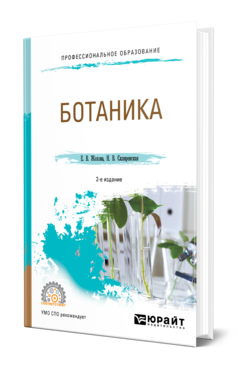 Жохова Е. В.  Ботаника : учебное пособие для СПО / Е. В. Жохова, Н. В. Скляревская. — 2-е изд., испр. и доп. — Москва : Издательство Юрайт, 2023. — 221 с. — (Профессиональное образование).

 В курсе содержатся все необходимые сведения по дисциплине в лаконичной, конспективной форме. Представлены разделы ботаники, наиболее тесно связанные с фармакогнозией: морфология, систематика и анатомия растений, а также элементы географии, экологии и геоботаники.
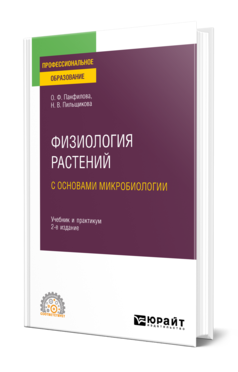 Панфилова О. Ф.  Физиология растений с основами микробиологии : учебник и практикум для СПО / О. Ф. Панфилова, Н. В. Пильщикова. — 2-е изд., испр. — Москва : Издательство Юрайт, 2023. — 183 с. — (Профессиональное образование).

В курсе представлены основные функции растительного организма, их значение для формирования урожая сельскохозяйственных культур. Показаны взаимоотношения микроорганизмов и растений, использование микроорганизмов в биотехнологиях. Изучение дисциплины направлено на повышение эффективности сельского и лесного хозяйств, охрану окружающей среды. Содержание полностью соответствует актуальным требованиям Федерального государственного образовательного стандарта среднего профессионального образования и профессиональным требованиям.
ОП.05 
 ОСНОВЫ ПОЧВОВЕДЕНИЯ, ЗЕМЛЕДЕЛИЯ И АГРОХИМИИ
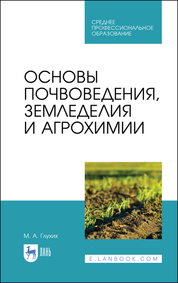 Глухих М. А. Основы почвоведения, земледелия и агрохимии : учебное пособие для СПО / М. А. Глухих. — Санкт-Петербург : Лань, 2023. — 128 с. — (Среднее профессиональное образование).

В учебном пособии в основах почвоведения даны представления о почве, ее составе, классификации и свойствах, плодородии и деградации, факторах почвообразования. В основах агрохимии изложены научные основы питания растений, мелиорации почв, даны краткая характеристика минеральных и органических удобрений, микроэлементов, их роль и значение. Даны агроэкологическая оценка сельскохозяйственных культур, условий их возделывания и регулирования; структуры почвенного покрова. Показаны необходимость севооборотов, принципы размещения в них сельскохозяйственных культур и паров; приемы обработки почвы и оценка их качества, функции механических обработок; способы защиты растений от сорняков, болезней и вредителей; роль удобрений в формировании систем земледелия и их экологизации; разработка технологий возделывания сельскохозяйственных культур; экономическая оценка систем, технологий и приемов выращивания растений.
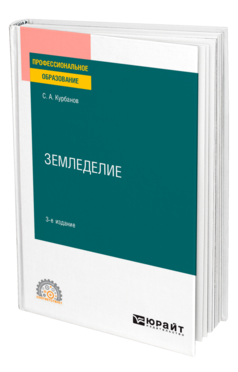 Курбанов С. А.  Земледелие : учебное пособие для СПО / С. А. Курбанов. — 3-е изд., испр. и доп. — Москва : Издательство Юрайт, 2023. — 274 с. — (Профессиональное образование).

В курсе изложены теоретические и практические основы современного земледелия, почвоведения, мелиорации и агрохимии. Рассмотрены основные приемы экологизации и биологизации вышеуказанных наук при использовании почв, построении севооборотов, обработке почвы, применении мелиораций и удобрений. Даны основы агроландшафтных систем земледелия.
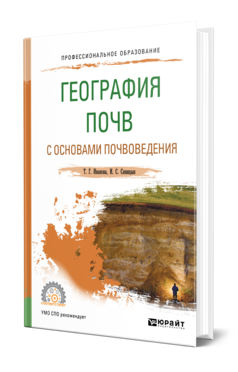 Иванова Т. Г. География почв с основами почвоведения :  учебное пособие для СПО / Т. Г. Иванова, И. С. Синицын. – Москва : Издательство Юрайт, 2023. - 250 с. — (Профессиональное образование).

В курсе изложены теоретические основы ключевой в системе подготовки географов дисциплины, имеющей интегрированный характер. В свете современных представлений о почве как особом природном теле раскрываются подходы к определению понятия «почва», характеризуются факторы, этапы и процессы почвообразования, свойства почв, современные взгляды на классификацию, систематику и номенклатуру почв. Отражены особенности формирования и структуры почвенного покрова в целом и по отдельным регионам. Курс выстроено в свете идей экологизации: раскрывает экологические функции почв в биосфере, описывает экологические проблемы, присущие почвенному покрову, и мероприятия по их преодолению.
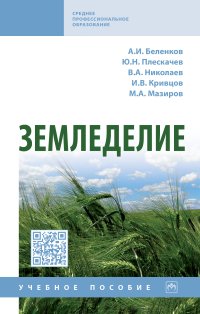 Земледелие : учебное пособие / А. И. Беленков, Ю. Н. Плескачев, В. А. Николаеви [др.]. — Москва : ИНФРА-М, 2022. — 237 с. — (Среднее профессиональное образование).

Учебное пособие «Земледелие» содержит теоретические и практические основы дисциплины, в нем представлены описание и характеристика научных основ земледелия, сорняков и мер борьбы с ними, системы севооборотов, обработки почвы, защиты почв от водной эрозии и дефляции, современных систем земледелия, приводятся промежуточные тесты и задания. Раскрываются сущность и механизмы формирования и функционирования земледелия как агрономической дисциплины и отрасли современного сельскохозяйственного производства.
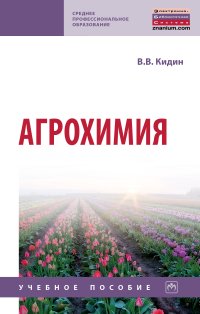 Кидин В. В. Агрохимия : учебное пособие / В. В. Кидин. – Москва : НИЦ ИНФРА-М, 2021. - 351 с. — (Среднее профессиональное образование).

В учебном пособии изложены основы питания растений, указаны состав и свойства почв, обоснованы пути повышения почвенного плодородия, приведены характеристика видов поглотительной способности почв, их значение при применении органических, минеральных удобрений и мелиорантов. В книге показаны достижения агрохимии по применению удобрений в различных почвенно-климатических условиях, рассмотрено влияние удобрений на урожайность и качество основных сельскохозяйственных культур в различных зонах страны, описаны биологические, химические и физико-химические процессы трансформации элементов питания комплексных удобрений в почве и способы их целенаправленного регулирования, рассмотрены основные приемы повышения доступности питательных веществ растениям и эффективности применения удобрений.
ОП.06  
ОСНОВЫ САДОВО-ПАРКОВОГО ИСКУССТВА
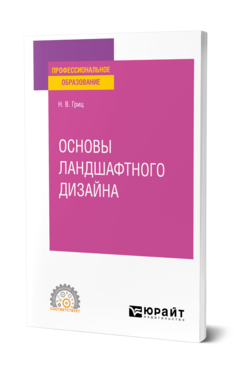 Гриц Н. В.  Основы ландшафтного дизайна : учебное пособие для СПО / Н. В. Гриц. — Москва : Издательство Юрайт, 2023. — 116 с. — (Профессиональное образование).

Курс включает основной материал для обучающихся по изучению теоретических аспектов ландшафтного дизайна, основных понятий садово-паркового искусства и строительства, основ формирования композиций из разных групп и видов растений, ландшафтного планирования и проектирования. Содержание курса структурировано на три модуля: общие положения ландшафтного дизайна; композиционные основы ландшафтного проектирования; составляющие элементы ландшафтных композиций, освоение которых реализуется посредством изучения лекционного материала и выполнения практических заданий.
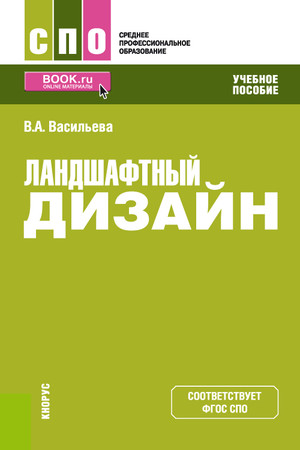 Васильева В.А. Ландшафтный дизайн : учебное пособие / В.А. Васильева. — Москва : КноРус, 2023. — 319 с. — (Среднее профессиональное образование).

Представлены теоретические основы ландшафтного дизайна, основные стилевые направления в садово-парковом и ландшафтном строительстве, а также описание видов деревьев, кустарников, лиан. Раскрыты композиционные вопросы формирования садово-парковых объектов, основные законы и приемы, используемые в ландшафтном дизайне. Даны учетные нормы, общее представление о дренажной системе, проектировании цветников, каменистых садов, водоемов, газонов. Приведены практические задания, способствующие приобретению практических навыков, контрольные вопросы по отдельным темам и разделам.
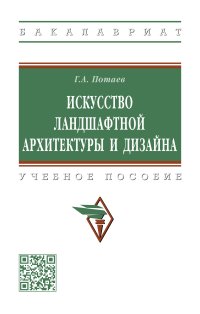 Потаев Г. А. Искусство ландшафтной архитектуры и дизайна : учебное пособие / Г.А. Потаев. — Москва : ИНФРА-М, 2022. — 429 с., [34] с. цв. ил. 

В учебном пособии приведены методические положения и даны практические рекомендации по формированию и развитию озелененных территорий городов, пригородных зон, систем городского и сельского расселения; по архитектурно-ландшафтной организации открытых пространств общественных, жилых, производственных, городских и загородных ландшафтно-рекреационных территорий. Рассмотрены методические подходы, принципы и методы проектирования объектов ландшафтной архитектуры и дизайна; современные художественные средства, закономерности и приемы архитектурно-ландшафтной композиции.
ОП.07  
ОЗЕЛЕНЕНИЕ НАСЕЛЕННЫХ МЕСТ С ОСНОВАМИ ГРАДОСТРОИТЕЛЬСТВА
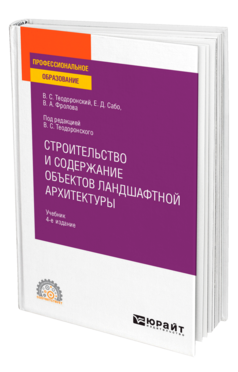 Теодоронский В. С.  Строительство и содержание объектов ландшафтной архитектуры : учебник для СПО / В. С. Теодоронский, Е. Д. Сабо, В. А. Фролова ; под редакцией В. С. Теодоронского. — 4-е изд., испр. и доп. — Москва : Издательство Юрайт, 2023. — 397 с. — (Профессиональное образование).

В учебнике «Строительство и содержание объектов ландшафтной архитектуры» авторов В. С. Теодоронского, Е. Д. Сабо, В. А. Фроловой хорошо представлены основные современные методы анализа и проектирования ландшафтной архитектуры, особенно подробно рассмотрены строительство и содержание таких объектов и даны соответствующие описательные примеры, представлены методы расчета и статистические данные. На данный момент ряд нормативных данных (ГОСТы, СНиПы), приводимых в учебнике, имеют новую редакцию. Однако это существенно не влияет на процесс обучения созданию объектов ландшафтной архитектуры, и произошедшие изменения при необходимости могут быть учтены преподавателями.
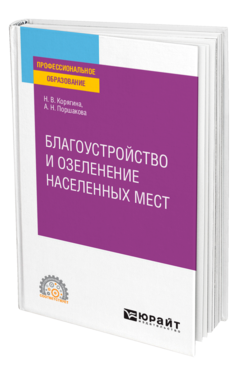 Корягина Н. В.  Благоустройство и озеленение населенных мест : учебное пособие для СПО / Н. В. Корягина, А. Н. Поршакова. — Москва : Издательство Юрайт, 2023. — 164 с. — (Профессиональное образование).

Задача благоустройства городов сводится к созданию здоровых и благоприятных условий жизни населения. В решении этой задачи все большее значение приобретают внешнее благоустройство, оборудование открытых территорий, ландшафтный дизайн. Благоустройство городов включает ряд мероприятий по улучшению санитарно-гигиенических условий жилой застройки, транспортному и инженерному обслуживанию населения, искусственному освещению городских территорий и оснащению их необходимым оборудованием, оздоровлению городской среды при помощи озеленения, а также средствами санитарной очистки.
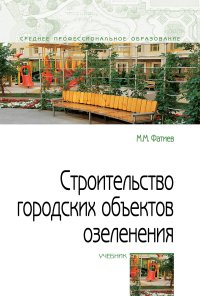 Фатиев М. М. Строительство городских объектов озеленения : учебник / М.М. Фатиев. — Москва : ФОРУМ : ИНФРА-М, 2022. — 205 с., [16] с. цв. ил. — (Среднее профессиональное образование). 

Рассмотрены вопросы строительства городских объектов благоустройства и озеленения, связанные с подготовительными работами на территории, строительством дорог, площадок, сооружений и их содержанием, посадкой деревьев и кустарников и содержанием насаждений, устройством газонов различными способами. Изложены технологические аспекты орошения насаждений, осушения территорий объектов городского озеленения, подготовки почвогрунтов для создания насаждений. Приводятся нормативные материалы по организации производства работ при благоустройстве и содержании объектов городского озеленения.
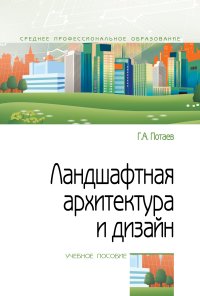 Потаев Г. А. Ландшафтная архитектура и дизайн : учебное пособие / Г. А. Потаев. — Москва : ФОРУМ : ИНФРА-М, 2023. — 368 с. — (Среднее профессиональное образование).

В учебном пособии приведены методические положения и даны практические рекомендации по формированию и развитию озелененных территорий городов, пригородных зон, систем городского и сельского расселения; по архитектурно-ландшафтной организации открытых пространств общественных центров, жилых, производственных, городских и загородных ландшафтно-рекреационных территорий. Рассмотрены методические подходы, принципы и методы проектирования объектов ландшафтной архитектуры и дизайна; современные художественные средства, закономерности и приемы архитектурно-ландшафтной композиции.
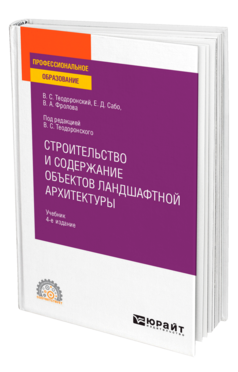 Теодоронский В. С.  Строительство и содержание объектов ландшафтной архитектуры : учебник для СПО / В. С. Теодоронский, Е. Д. Сабо, В. А. Фролова ; под редакцией В. С. Теодоронского. — 4-е изд., испр. и доп. — Москва : Издательство Юрайт, 2023. — 397 с. — (Профессиональное образование).

В учебнике «Строительство и содержание объектов ландшафтной архитектуры» авторов В. С. Теодоронского, Е. Д. Сабо, В. А. Фроловой хорошо представлены основные современные методы анализа и проектирования ландшафтной архитектуры, особенно подробно рассмотрены строительство и содержание таких объектов и даны соответствующие описательные примеры, представлены методы расчета и статистические данные. На данный момент ряд нормативных данных (ГОСТы, СНиПы), приводимых в учебнике, имеют новую редакцию. Однако это существенно не влияет на процесс обучения созданию объектов ландшафтной архитектуры, и произошедшие изменения при необходимости могут быть учтены преподавателями.
ОП.08  
ЦВЕТОЧНО-ДЕКОРАТИВНЫЕ РАСТЕНИЯ И ДЕНДРОЛОГИЯ
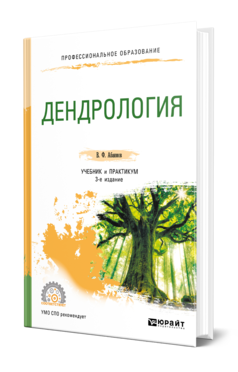 Абаимов В. Ф.  Дендрология : учебник и практикум для СПО / В. Ф. Абаимов. — 3-е изд., испр. и доп. — Москва : Издательство Юрайт, 2023. — 474 с. — (Профессиональное образование).

В учебнике и практикуме доступной для понимания форме изложены основные дидактические единицы дисциплины. Кроме традиционных разделов дендрологии, в издании освещены такие важнейшие темы, как морфология и анатомия древесных растений с их спецификой. Рассмотрены вопросы, связанные с экологическими свойствами древесных пород, систематика и таксономия, как на уровне систематических единиц, так и на внутривидовом уровне. Дана подробная характеристика более трехсот видов и их форм, лесообразователей, второстепенных, подлесочных и других групп древесных, кустарниковых, лианных, полудревесных растений, образующих естественные насаждения страны и значительного числа интродуцентов, широко используемых в зеленом строительстве городов и поселений различных регионов России. Книга также содержит обширный лабораторный практикум, складывающийся из двух частей. Первая посвящена видам отдела Сосновых, вторая — Магнолиецветным.
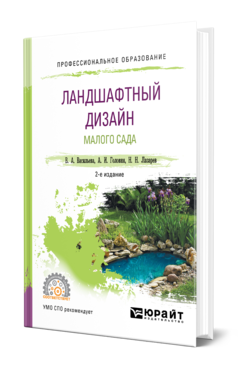 Васильева В. А.  Ландшафтный дизайн малого сада : учебное пособие для СПО / В. А. Васильева, А. И. Головня, Н. Н. Лазарев. — 2-е изд., перераб. и доп. — Москва : Издательство Юрайт, 2023. — 184 с. — (Профессиональное образование).

Данная книга расскажет о некоторых законах, приемах и хитростях ландшафтного дизайна. Она поможет разобраться в базовых законах и наиболее распространенных стилях ландшафтного дизайна. В книге рассказано об основных приемах организации ландшафтной территории, способах подбора растений и организации водоемов, альпинариев, рокариев, альпийских горок. Приводится подробная характеристика, методики ухода и выращивания газонных, цветочно-декоративных и древесно-кустарниковых растений. Затронуты вопросы ландшафтного проектирования. С помощью данной книги вы узнаете много полезной информации о секретах ландшафтного дизайна малого сада, а интересные задания помогут закрепить приобретенные знания на практике.
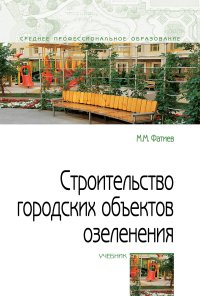 Фатиев М. М. Строительство городских объектов озеленения : учебник / М.М. Фатиев. — Москва : ФОРУМ : ИНФРА-М, 2022. — 205 с., [16] с. цв. ил. — (Среднее профессиональное образование).

Рассмотрены вопросы строительства городских объектов благоустройства и озеленения, связанные с подготовительными работами на территории, строительством дорог, площадок, сооружений и их содержанием, посадкой деревьев и кустарников и содержанием насаждений, устройством газонов различными способами. Изложены технологические аспекты орошения насаждений, осушения территорий объектов городского озеленения, подготовки почвогрунтов для создания насаждений. Приводятся нормативные материалы по организации производства работ при благоустройстве и содержании объектов городского озеленения.
Декоративное садоводство с основами ландшафтного проектирования : учебник / А. В. Исачкин, В. А. Крючкова, А. Г. Скакова ; под ред. А. В. Исачкина. — Москва : ИНФРА-М, 2023. — 522 с. — (Среднее профессиональное образование). 

В учебнике представлены сведения о жизненных формах, жизненном цикле, фенологическом развитии декоративных растений, способах их размножения, экологических факторах, влияющих на декоративные качества растений, направлениях использования декоративных растений в ландшафтном дизайне. Дана краткая характеристика наиболее распространенных в декоративном садоводстве родов растений. Приведена информация о технологических основах декоративного растениеводства: сведения о почвах и субстратах, используемых в открытом и защищенном грунте; удобрениях; водном режиме; принципах чередования культур; способах защиты растений от стрессов; биологически активных веществах, применяемых в декоративном растениеводстве; технологиях производства посадочного материала и технологиях выращивания декоративных растений в защищенном и открытом грунте. Отдельные главы посвящены газоноводству, флористике и основам ландшафтного проектирования.
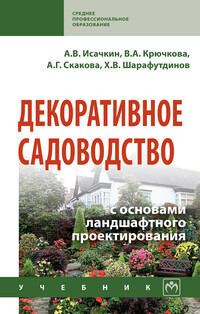 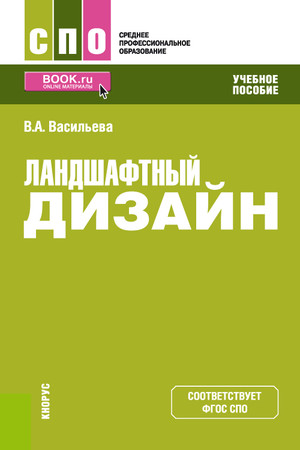 Васильева В.А. Ландшафтный дизайн : учебное пособие / В.А. Васильева. — Москва : КноРус, 2023. — 322 с. — (Среднее профессиональное образование).

Представлены теоретические основы ландшафтного дизайна, основные стилевые направления в садово-парковом и ландшафтном строительстве, а также описание видов деревьев, кустарников, лиан. Раскрыты композиционные вопросы формирования садово-парковых объектов, основные законы и приемы, используемые в ландшафтном дизайне. Даны учетные нормы, общее представление о дренажной системе, проектировании цветников, каменистых садов, водоемов, газонов. Приведены практические задания, способствующие приобретению практических навыков, контрольные вопросы по отдельным темам и разделам.
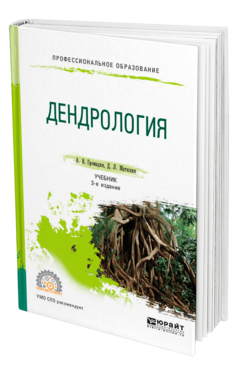 Громадин А. В.  Дендрология : учебник для СПО / А. В. Громадин, Д. Л. Матюхин. — 3-е изд., перераб. и доп. — Москва : Издательство Юрайт, 2023. — 342 с. — (Профессиональное образование). 

В учебнике описаны жизненные формы древесных растений; даны понятия об ареалах; основы экологии древесных растений, фенологии, интродукции и акклиматизации растений; основы декоративной дендрологии; даны характеристики классов, подклассов, семейств, родов, видов и декоративных форм древесно-кустарниковых растений. Книга снабжена рисунками и картами ареалов распространения родов и видов, основных лесообразующих древесно-кустарниковых пород.
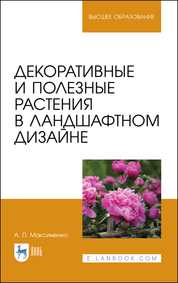 Максименко А. П. Декоративные и полезные растения в ландшафтном дизайне / А. П. Максименко. — 2-е изд., стер. — Санкт-Петербург : Лань, 2023. — 124 с. — (Среднее профессиональное образование). 

Учебное пособие подготовлено в соответствии с учебным планом и программой по дисциплине «Частное ландшафтное проектирование». Приведен ассортимент декоративных и полезных растений, наиболее устойчивых к произрастанию в условиях Краснодарского края.
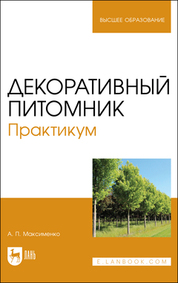 Максименко А. П. Декоративный питомник. Практикум / А. П. Максименко. — 2-е изд., стер. — Санкт-Петербург : Лань, 2023. — 100 с. — (Среднее профессиональное образование).

Пособие предназначено для проведения лабораторных и самостоятельных занятий по изучению декоративного питомниководства: организации питомника, подбора ассортимента выращиваемых пород, расчета производственных площадей, проектирования севооборотов, передовых способов подготовки семян к посеву и черенков к посадке.
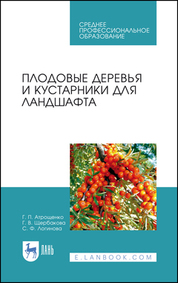 Атрощенко Г. П. Плодовые деревья и кустарники для ландшафта : учебное пособие для СПО / Г. П. Атрощенко, Г. В. Щербакова, С. Ф. Логинова. — 2-е изд., стер. — Санкт-Петербург : Лань, 2023. — 288 с. — (Среднее профессиональное образование).

В учебном пособии рассмотрены основные декоративные качества плодовых деревьев и кустарников, отмечены критерии выбора их для использования в ландшафтном дизайне. Большое внимание уделено способам размножения и агротехнике декоративных плодовых культур. Приводится характеристика плодовых деревьев и кустарников для ландшафта Северо-Запада России.
ОП.09 
БЕЗОПАСНОСТЬ ЖИЗНЕДЕЯТЕЛЬНОСТИ
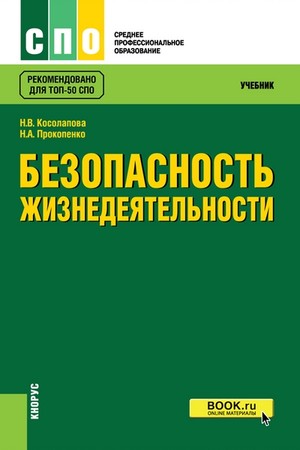 Косолапова Н. В. Безопасность жизнедеятельности : учебник / Н.В. Косолапова, Н.А. Прокопенко. — Москва : КНОРУС, 2023. — 192 с. — (Среднее профессиональное образование).

Рассмотрены особенности и негативные факторы среды обитания современного человека. Содержатся сведения о причинах возникновения чрезвычайных ситуаций различного происхождения, их последствиях и профилактике, о действующей в Российской Федерации системе защиты населения и территорий в условиях мирного и военного времени, о структуре, функционировании и традициях Вооруженных Сил Российской Федерации. Особое внимание уделено организации здорового образа жизни человека как важнейшего фактора физического и творческого долголетия. Подробно освещаются правила оказания первой медицинской помощи пострадавшим в условиях чрезвычайных ситуаций.
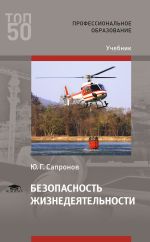 Сапронов Ю.Г. Безопасность жизнедеятельности : учебник / Ю.Г. Сапронов. — 3-е изд., стер.- Москва : ИЦ Академия, 2019. — 336 с.  — (Профессиональное образование).

Учебник создан в соответствии с требованиями Федерального государственного образовательного стандарта среднего профессионального образования и предназначен для изучения общепрофессиональной дисциплины «Безопасность жизнедеятельности». В полной мере книга может быть использована для реализации программ СПО по специальностям из списка ТОП-50.Изложены сведения о чрезвычайных ситуациях. Описаны мероприятия по защите населения и персонала предприятий от поражающих факторов, рассмотрены нормативно-правовая база, организация системы гражданской защиты, а также вопросы обеспечения устойчивости объектов экономики в условиях чрезвычайных ситуаций.
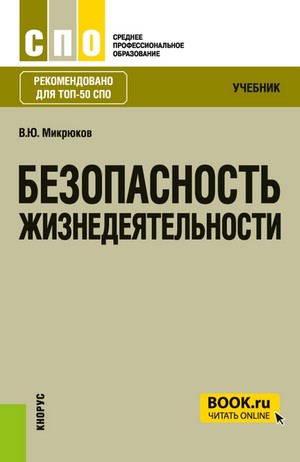 Микрюков В. Ю. Безопасность жизнедеятельности : учебник / В. Ю. Микрюков. — Москва : Кнорус, 2022. — 333 с. — (Среднее профессиональное образование).

Состоит из двух разделов: в первом содержатся сведения о единой государственной системе предупреждения и ликвидации чрезвычайных ситуаций в Российской Федерации, об организации гражданской обороны России, оружии массового поражения и защите от него, о защите при чрезвычайных ситуациях природного, техногенного, экологического и социального характера. Во втором разделе приведена информация о составе и организационной структуре Вооруженных Сил Российской Федерации, системе комплектования, управления и руководства ими, воинской обязанности и порядке прохождения военной службы, а также материал по уставам ВС РФ, огневой, строевой и медико-санитарной подготовке.
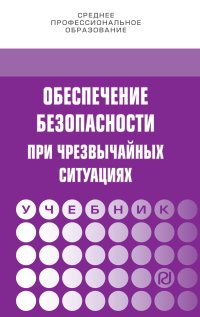 Обеспечение безопасности при чрезвычайных ситуациях : учебник / В. А. Бондаренко, С. И. Евтушенко, В. А. Лепихова [и др.]. — 2-е изд. — Москва : РИОР : Инфра-М, 2022. — 224 с. — (Среднее профессиональное образование).

Рассмотрены основные положения и организация гражданской обороны, приведена структура Единой государственной системы предупреждения и ликвидации чрезвычайных ситуаций (РСЧС), вопросы зашиты и порядка действия населения при природных и техногенных чрезвычайных ситуациях (ЧС). Отдельные главы посвящены экологическим и социально-политическим ЧС, основам военной службы и обороны государства, общим сведениям о ранах, способах остановки кровотечения, а также порядку и правилам оказания первой помощи пострадавшим. В учебнике приведены тестовые вопросы по самоконтролю студентов, а задачи и примеры выполнения практических работ выделены авторским коллективом в отдельное издание «Безопасность жизнедеятельности.
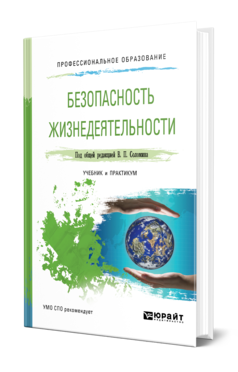 Безопасность жизнедеятельности : учебник и практикум для СПО / С. В. Абрамова [и др.] ; под общей редакцией В. П. Соломина. — Москва : Издательство Юрайт, 2023. — 399 с. — (Профессиональное образование).

В издании рассматриваются причины и типы чрезвычайных ситуаций техногенного, природного и социального характера. Детально проанализированы последствия чрезвычайных ситуаций различного характера и возможные способы защиты от них. Кроме обширного теоретического материала по каждой теме предусмотрены вопросы для подготовки и повторения, ситуационные задачи и источники литературы, предлагаемые для более детального и глубокого изучения вопросов безопасности жизнедеятельности.
Косолапова Н. В. Безопасность жизнедеятельности. Практикум : учебное пособие / Н. В. Косолапова, Н. А. Прокопенко. — Москва : Кнорус, 2023. — 155 с. — (Среднее профессиональное образование).

 Представлен комплекс заданий для выполнения практических работ по основным разделам дисциплины «Безопасность жизнедеятельности». Рассмотрены модели поведения в чрезвычайных ситуациях природного и техногенного характера. Большое внимание отводится освоению основных приемов применения первичных средств пожаротушения, изучению методов и средств дозиметрического контроля радиоактивного заражения и облучения, использованию средств индивидуальной защиты от поражающих факторов ЧС мирного и военного времени, освоению основных приемов оказания первой помощи при кровотечениях, изучению и освоению основных способов выполнения искусственного дыхания. Представлена методика расчета количественной и качественной оценки питания по энергетической ценности и составу питательных веществ потребляемых продуктов и расчета суточного расхода энергии для студентов с целью организации рационального питания и здорового образа жизни.
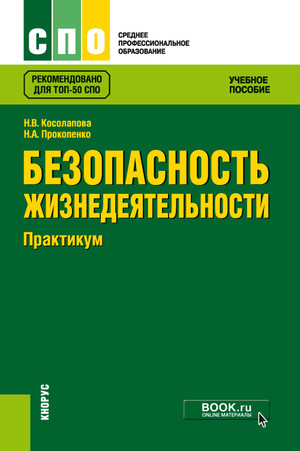 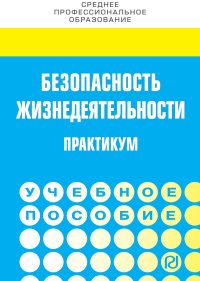 Бондаренко В. А. Безопасность жизнедеятельности. Практикум : учебное пособие / В. А. Бондаренко, С. И. Евтушенко, В. А. Лепихова. – Москва : ИЦ РИОР, НИЦ ИНФРА-М, 2023. — 150 с. — (Среднее профессиональное образование).

В данном пособии приводятся примеры выполнения практических работ, а также методики расчетов последствий от стихийных бедствий и чрезвычайных ситуаций различного характера (геологического, гидрологического, метеорологического, техногенного и др.). В целях обеспечения методического единства с теоретической частью курса даны тестовые вопросы по самоконтролю.
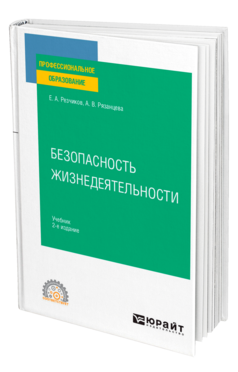 Резчиков Е. А.  Безопасность жизнедеятельности : учебник для СПО / Е. А. Резчиков, А. В. Рязанцева. — 2-е изд., перераб. и доп. — Москва : Издательство Юрайт, 2023. — 639 с. — (Профессиональное образование).

Данный курс посвящен вопросам, связанным с обеспечением безопасного и комфортного взаимодействия человека со средой обитания, безопасностью системы «человек — машина», созданием оптимальной производственной среды и защитой населения в чрезвычайных ситуациях. В основе структуры курса лежат аксиома «жизнедеятельность человека всегда потенциально опасна» и необходимость сведения этой опасности к минимуму. При реализации этого подхода рассмотрены опасности для здоровья и жизни человека, особенности восприятия этих опасностей человеком, обеспечение безопасности человека, а также вопросы управления, в том числе экономическая составляющая безопасности жизнедеятельности. В курсе приведены основные положения федеральных законов и других нормативных документов, регламентирующих обеспечение безопасности.
ОП.10  
ЛАНДШАФТОВЕДЕНИЕ
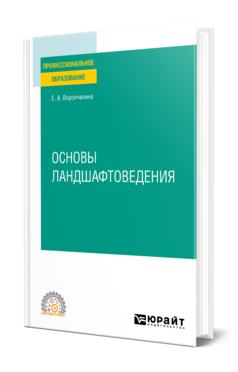 Ворончихина Е. А.  Основы ландшафтоведения : учебное пособие для СПО / Е. А. Ворончихина. — Москва : Издательство Юрайт, 2023. — 210 с. — (Профессиональное образование).

В курсе представлены основы ландшафтоведения с позиций истории его формирования как научного учения о целостности природной среды. На основе сформировавшихся представлений отечественной ландшафтной теории рассмотрены природные свойства и зональные особенности ландшафтов, их функциональные параметры, ресурсные и экологические показатели. Особое внимание уделено функциональным аспектам развития природных ландшафтов. Показаны их планетарные функции и проблемы, обусловленные возрастающим воздействием техногенных факторов на ландшафтную среду. Материалы, изложенные в курсе, преследуют цель развития у будущих специалистов экологического мировоззрения, ориентирующего на восприятие природной среды как единой функциональной системы, требующей бережного к себе отношения.
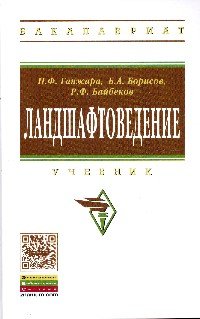 Ганжара Н. Ф. Ландшафтоведение: учебник / Н.Ф. Ганжара, Б.А. Борисов, Р.Ф. Байбеков. - 2-e изд. – Москва : НИЦ ИНФРА-М, 2022. - 240 с.

В учебнике изложены вопросы строения естественных и природно-антропогенных ландшафтов, их генезиса, функционирования, динамики и устойчивости. Приведена характеристика компонентов ландшафта: литогенной основы, в том числе основных типов рельефа, элементов и форм мезорельефа, почв, биоты, нижних слоев тропосферы, природных вод. Изложены основные законы и факторы ландшафтной дифференциации. Даны основы ландшафтного планирования.
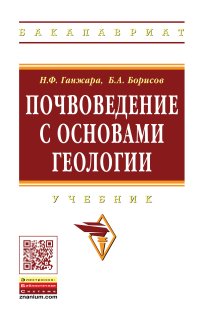 Ганжара Н. Ф. Почвоведение с основами геологии : учебник / Н. Ф. Ганжара, Б. А. Борисов. — Москва : ИНФРА-М, 2023. — 352 с. 

В учебнике изложены основы геологии, факторы и процессы почвообразования, состав, свойства и режимы почв, основы географии, агроэкологическая характеристика и свойства почв зонального ряда, материалы почвенных исследований и их использование.
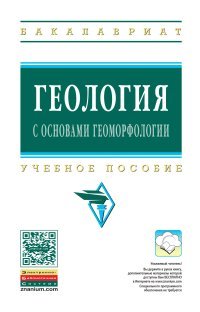 Ганжара Н. Ф. Геология с основами геоморфологии : учебное пособие / Н. Ф. Ганжара – Москва : НИЦ ИНФРА-М, 2023. - 207 с. 

В учебном пособии изложены основы геологии, описаны главные минералы и горные породы, эндогенные и экзогенные геологические породы, основные этапы геологической истории Земли, а также представлены основы геоморфологии.
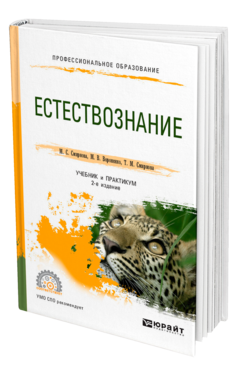 Смирнова М. С.  Естествознание : учебник и практикум для СПО / М. С. Смирнова, М. В. Вороненко, Т. М. Смирнова. — 3-е изд. — Москва : Издательство Юрайт, 2023. — 342 с. — (Профессиональное образование).

Курс формирует компетенции учащихся в объеме, предусмотренном требованиями стандарта среднего (полного) общего образования по естествознанию. В курсе освещены вопросы землеведения, ботаники и зоологии, отражены взаимосвязи между ними.
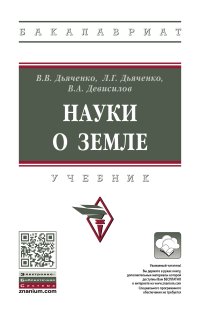 Дьяченко В. В. Науки о Земле : учебник / В.В. Дьяченко, Л.Г. Дьяченко, В.А. Девисилов ; под ред. В.А. Девисилова. — Москва : ИНФРА-М, 2023. — 345 с.

В учебнике рассмотрены особенности возникновения, развития, строения и функционирования оболочек Земли и воздействие на них наиболее распространенных видов природопользования. С позиций современной науки показана история формирования биосферы, проанализированы причины и последствия опасных природных явлений, связанных с литосферой, гидросферой, атмосферой и техногенным преобразованием биосферы.
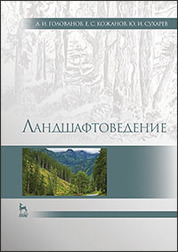 Голованов А.И. Ландшафтоведение / А.И. Голованов. — 2-е изд., испр. и доп. —Санкт-Петербург : Лань, 2022. — 224 с.

В учебнике излагаются общая теория формирования и функционирования природных геосистем различного ранга, включая ландшафты, их состав и свойства. Приводятся сведения об основных природных законах и модели-ровании природных процессов. Описано создание и управление техно-природными системами, методы организации культурных ландшафтов. Рассмотрено влияние мелиоративных мероприятий на функционирование ландшафтов в раз-личных природных зонах. Учебник предназначен для студентов высших учебных заведений, обучающихся по направлению «Природообустройство» (специальности «Мелиорация, рекультивация и охрана земель и природоохранное обустройство территорий»).
ПМ.01 
 ПРОЕКТИРОВАНИЕ ОБЪЕКТОВ САДОВО-ПАРКОВОГО И ЛАНДШАФТНОГО СТРОИТЕЛЬСТВА
Максимова И. А. Чертеж архитектурного сооружения в ортогональных проекциях: учебное пособие / И.А. Максимова, Ю.В. Лисенкова. - Москва : КУРС: НИЦ ИНФРА-М, 2019. - 112 с. 

Учебное пособие посвящено ортогональному изображению небольшого архитектурного сооружения в тушевой линейной графике на основе натурного изучения и выполнения ряда зарисовок памятников архитектуры XVIII-XIX вв. г. Москвы. В пособии рассматривается не только процесс поэтапного изображения архитектурного объекта, но и решаются задачи композиционного взаиморасположения проекций и их грамотное сочетание со шрифтовыми гарнитурами и с элементами среды. Пособие знакомит с такими понятиями, как «масштаб» и «масштабность», с пропорциями реальных архитектурных сооружений в целом и пропорциональностью их деталей, с ордерной системой и ее закономерностью. Приведенные примеры построения архитектурных деталей изучаемых объектов в ортогональных проекциях, а также иллюстративный материал по студенческим работам содержат достаточную информацию для решения основных задач и методически грамотному выполнению самостоятельной работы студентов.
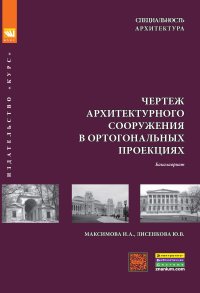 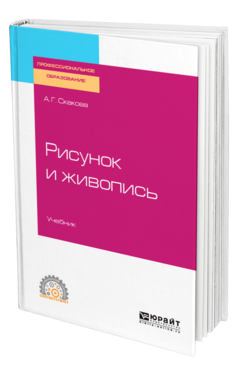 Скакова А. Г.  Рисунок и живопись : учебник для СПО / А. Г. Скакова. — Москва : Издательство Юрайт, 2023. — 164 с. — (Профессиональное образование).

В учебнике представлены основы живописи и рисунка, материал последовательно изложен по основным разделам - основы перспективы, тоновая графика, живопись и цветная графика, изображение ландшафта, архитектурных деталей и интерьера и др. В каждом разделе присутствуют задания, выполнение которых поможет студентам лучше усвоить композицию, технику рисунка и приемы живописи.
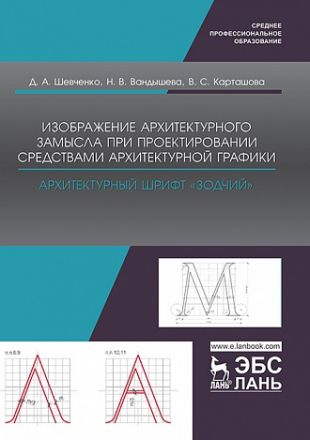 Шевченко Д. А. Изображение архитектурного замысла при проектировании средствами архитектурной графики. Архитектурный шрифт «Зодчий» : учебно-методическое пособие. - Санкт-Петербург : Лань, 2021. — 92 с.: ил. — (Среднее профессиональное образование).

Цель пособия – дать рекомендации и правила построения архитектурного шрифта «Зодчий» при выполнении практической работы № 1 по разделу 1 «Изображение архитектурного замысла при проектировании средствами архитектурной графики», «Изображение архитектурного замысла при проектировании», «Проектирование объектов архитектурной среды»; работ по учебной практике, по архитектурной графике. Архитектурный шрифт «Зодчий» используется также при выполнении надписей (названия темы) курсовых проектов по разделам «Начальное архитектурное проектирование» и «Архитектурное проектирование», «Проектирование объектов архитектурной среды».
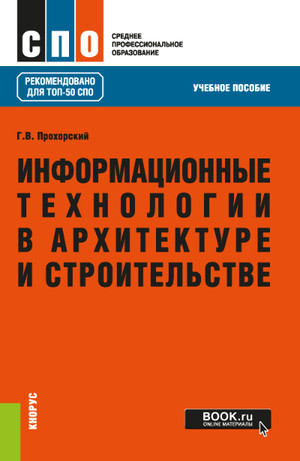 Прохорский Г. В. Информационные технологии в архитектуре и строительстве : учебное пособие / Г. В. Прохорский. — Москва : КноРус, 2023. — 247 с. – (Среднее профессиональное образование).

Излагаются сведения по основам компьютерных технологий и их применению в деятельности архитектора и строителя. Приводятся сведения о технических средствах и методах сбора, накопления, обработки и использования информации различного характера (текстовой, числовой, табличной, графической, пространственно-распределенной). Освещаются методы разработки и создания баз данных. Рассматриваются возможности наиболее распространенных программных пакетов компьютерной графики, автоматизированного черчения и проектирования.
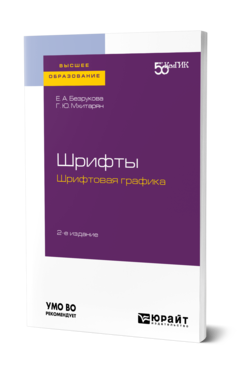 Безрукова Е. А. Шрифты : шрифтовая графика : учебное пособие / Е. А. Безрукова, Г. Ю. Мхитарян. — 2-е изд. — Москва : Издательство Юрайт, 2022. — 116 с ; Кемерово: Кемеровский государственный институт культуры. 

Наглядное учебное пособие содержит теоретические материалы и примеры практических заданий, предназначенные для освоения дисциплины «Шрифтовая графика»; содержит наглядные материалы, варианты упражнений, учебно-творческих работ, элементы курсовых и дипломных проектов.
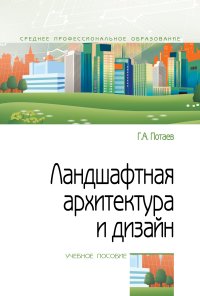 Потаев Г. А. Ландшафтная архитектура и дизайн : учебное пособие / Г. А. Потаев. — Москва : ФОРУМ : ИНФРА-М, 2023. — 368 с. — (Среднее профессиональное образование).  

В учебном пособии приведены методические положения и даны практические рекомендации по формированию и развитию озелененных территорий городов, пригородных зон, систем городского и сельского расселения; по архитектурно-ландшафтной организации открытых пространств общественных центров, жилых, производственных, городских и загородных ландшафтно-рекреационных территорий. Рассмотрены методические подходы, принципы и методы проектирования объектов ландшафтной архитектуры и дизайна; современные художественные средства, закономерности и приемы архитектурно-ландшафтной композиции. Пособие предназначено для студентов, преподавателей и специалистов в области архитектуры, ландшафтной архитектуры, дизайна и всех, кто интересуется вопросами благоустройства и озеленения открытых пространств населенных мест.
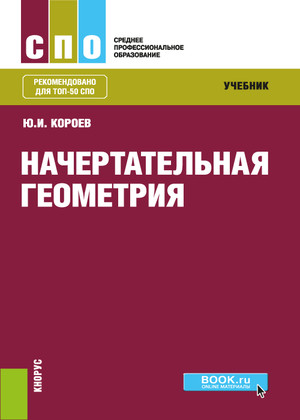 Короев Ю. И. Начертательная геометрия : учебник / Ю. И. Короев. — Москва : КноРус, 2023. — 422 с. — (Среднее профессиональное образование).

Изложены теоретические основы и практическое приложение методов изображений, которые применяются в архитектурном проектировании: ортогональные проекции, аксонометрия, перспектива и приемы построения теней в этих проекциях. Содержит вопросы для самопроверки и задачи с примерами решений.
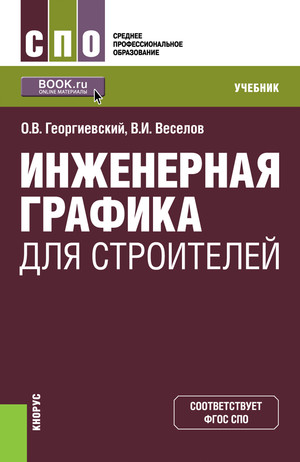 Георгиевский О. В. Инженерная графика для строителей : учебник / О. В. Георгиевский. – Москва : Кнорус, 2022. - 220 с. — (Среднее профессиональное образование). 

Изложена методика инженерного и строительного черчения, приведены приемы построения некоторых наглядных изображений. Указаны единые современные требования стандартов СПДС и ЕСКД по содержанию и графическому оформлению архитектурно-строительных чертежей зданий. Даны сведения о необходимых инструментах и приспособлениях, облегчающих выполнение чертежей. Курс инженерной графики рассматривается применительно ко всем группам строительных специальностей.
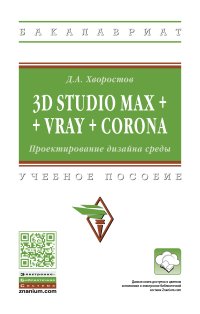 Хворостов Д. А. 3D Studio Max + VRay + Corona. Проектирование дизайна среды : учебное пособие / Д.А. Хворостов. — 2-е изд., перераб. и доп. — Москва : ИНФРА-М, 2023. — 333 с.

В учебном пособии даны практические советы по применению профессиональной программы Autodesk 3D Studio Max и визуализаторов VRay и Corona Renderer для работы с проектной графикой в художественных и дизайнерских вузах. Рассмотрены вопросы проектирования предметно-пространственной среды в целом и отдельных ее компонентов: зданий, интерьеров, предметов мебели, аксессуаров, источников освещения. Содержащиеся в пособии рекомендации по использованию компьютерных программ помогут при освоении приемов работы с трехмерной графикой во время изучения курсов, связанных с проектной, интерьерной, ландшафтной и архитектурной проблематикой.
Хейфец А. Л.  Компьютерная графика для строителей : учебник для вузов / А. Л. Хейфец, В. Н. Васильева, И. В. Буторина ; под редакцией А. Л. Хейфеца. — 2-е изд., перераб. и доп. — Москва : Издательство Юрайт, 2023. — 258 с.

Учебник обобщает методические разработки авторов по новому наполнению графических заданий в обучении студентов. Эти разработки позволяют заменить традиционный и консервативный курс «ручной» графики на современный курс, основанный на компьютерном моделировании. Приведены теоретические и практические основы построения строительных чертежей. Наряду с традиционными 2D-методами проектирования и построения чертежа большое внимание уделено современным 3D-технологиям и методам. Учебник ориентирован на пакет AutoCAD как наиболее распространенный, универсальный, имеющий мировой уровень графический редактор, широко применяемый в строительном проектировании. Учебник включает теоретический материал, практические рекомендации и примеры для освоения трех разделов курса инженерной графики: перспективы и тени, строительные чертежи гражданского здания, модель и чертеж металлоконструкции фермы.
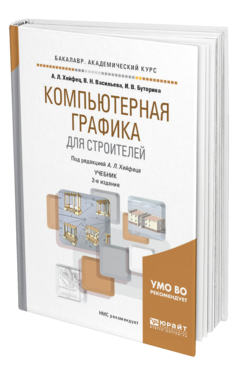 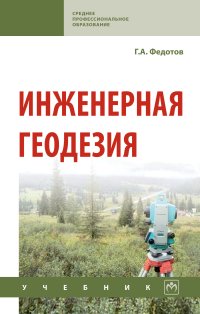 Федотов Г. А. Инженерная геодезия : учебник / Г.А. Федотов. — 6-е изд., перераб. и доп. — Москва : ИНФРА-М, 2023. — 479 с. — (Среднее профессиональное образование).

Изложены основы инженерной геодезии, показано значение ее в народном хозяйстве и обороне страны. В отличие от ранее изданных учебников в настоящем издании кроме традиционных сведений по инженерной геодезии дана информация по цифровым картам, используемым в геоинформационных системах ГИС, а также цифровым ЦММ и математическим МММ моделям местности, являющимся основой современного автоматизированного проектирования САПР, по инженерно-геодезическим методам и процессам, вобравшим в себя последние достижения компьютерных технологий: электронной и компьютерной тахеометрии, спутниковой навигации, дистанционному зондированию, лазерному сканированию, цифровой фотограмметрии.
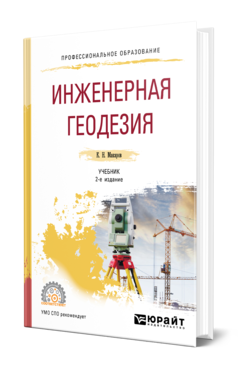 Макаров К. Н.  Инженерная геодезия : учебник для СПО / К. Н. Макаров. — 2-е изд., испр. и доп. — Москва : Издательство Юрайт, 2023. — 243 с. — (Профессиональное образование).

В курсе даются основные понятия о форме и размерах Земли, системах координат в геодезии, угловых, линейных и высотных измерениях и соответствующих приборах, геодезических съемках, принципах работы систем глобального позиционирования GPS, цифровом и математическом моделировании местности, геодезических работах в строительстве. Изложение материала в курсе построено таким образом, чтобы максимально облегчить самостоятельную работу студентов при изучении основ инженерной геодезии.
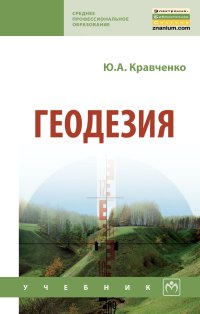 Кравченко Ю. А. Геодезия : учебник / Ю. А. Кравченко. — Москва: ИНФРА-М, 2022. — 344 с. — (Среднее профессиональное образование).

В учебнике приводятся сведения о предмете геодезии, ее истории, изложены методы измерения углов и расстояний на земной поверхности, измерения превышений, методы построения и обработки плановых и высотных съемочных сетей, представлены способы выполнения плановых и высотных съемок, рассмотрены геодезические работы при проведении инженерно-геодезических изысканий, выносе проектов в натуру, при возведении инженерных сооружений и зданий, методы контроля соответствия фактических значений геометрических параметров объектов капитального строительства их проектным значениям. Для студентов учреждений среднего профессионального образования, студентов вузов, а также для работников строительных организаций.
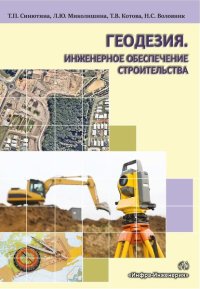 Геодезия. Инженерное обеспечение строительства : учебно-методическое пособие / Т. Л. Синютина, Л. Ю. Миколишина, Т. В. Котова, Н. С. Воловник. - Москва : Инфра-Инженерия, 2020. - 164 с. 

В учебном пособии рассматриваются вопросы геодезического обеспечения строительства на практике, приводятся примеры инженерно-геодезических работ. Приведены задачи для самостоятельного решения, с целью закрепления изученного материала, методические указания по проведению учебной геодезической практики.
Декоративное садоводство с основами ландшафтного проектирования : учебник / А. В. Исачкин, В. А. Крючкова, А. Г. Скакова ; под ред. А. В. Исачкина. — Москва : ИНФРА-М, 2023. — 522 с. — (Среднее профессиональное образование).

В учебнике представлены сведения о жизненных формах, жизненном цикле, фенологическом развитии декоративных растений, способах их размножения, экологических факторах, влияющих на декоративные качества растений, направлениях использования декоративных растений в ландшафтном дизайне. Дана краткая характеристика наиболее распространенных в декоративном садоводстве родов растений. Приведена информация о технологических основах декоративного растениеводства: сведения о почвах и субстратах, используемых в открытом и защищенном грунте; удобрениях; водном режиме; принципах чередования культур; способах защиты растений от стрессов; биологически активных веществах, применяемых в декоративном растениеводстве; технологиях производства посадочного материала и технологиях выращивания декоративных растений в защищенном и открытом грунте.
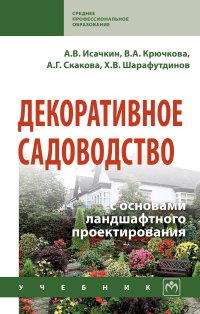 Теодоронский В. С. Ландшафтная архитектура с основами проектирования : учебное пособие / В. С. Теодоронский, И. О. Боговая. - 2-е изд. – Москва : Форум : НИЦ ИНФРА-М, 2022. - 304 с. — (Среднее профессиональное образование).

В учебном пособии рассматриваются актуальные проблемы ландшафтной организации открытых пространств в урбанизированной среде. Большое внимание уделяется особенностям формирования озелененных территорий на стадиях региональной планировки и генеральных планов городов, приводятся данные по созданию лесопарков и зон отдыха на межселенных территориях, парков различного функционального назначения (городских и районных, специального назначения и др.) непосредственно в городах и поселках. Значительное место в учебном пособии занимают вопросы благоустройства жилых комплексов, озеленения отдельных архитектурно-ландшафтных объектов городских общественных центров. Отдельно рассматривается вопрос порядка и организации проектирования архитектурно-ландшафтных объектов (стадийность, этапы, авторский надзор).
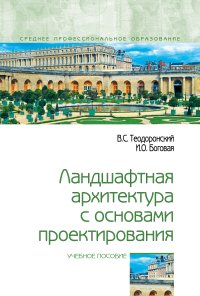 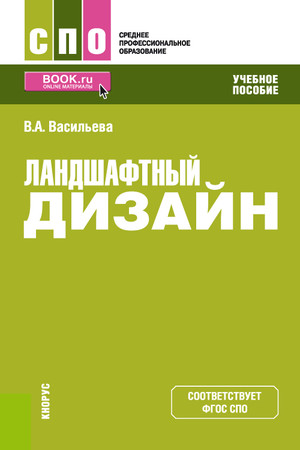 Васильева В.А. Ландшафтный дизайн : учебное пособие / В.А. Васильева. — Москва : КноРус, 2023. — 319 с. — (Среднее профессиональное образование).

Представлены теоретические основы ландшафтного дизайна, основные стилевые направления в садово-парковом и ландшафтном строительстве, а также описание видов деревьев, кустарников, лиан. Раскрыты композиционные вопросы формирования садово-парковых объектов, основные законы и приемы, используемые в ландшафтном дизайне. Даны учетные нормы, общее представление о дренажной системе, проектировании цветников, каменистых садов, водоемов, газонов. Приведены практические задания, способствующие приобретению практических навыков, контрольные вопросы по отдельным темам и разделам.
Потаев Г. А. Ландшафтная архитектура и дизайн : учебное пособие / Г. А. Потаев. — Москва : ФОРУМ : ИНФРА-М, 2023. — 368 с. — (Среднее профессиональное образование).  

В учебном пособии приведены методические положения и даны практические рекомендации по формированию и развитию озелененных территорий городов, пригородных зон, систем городского и сельского расселения; по архитектурно-ландшафтной организации открытых пространств общественных центров, жилых, производственных, городских и загородных ландшафтно-рекреационных территорий. Рассмотрены методические подходы, принципы и методы проектирования объектов ландшафтной архитектуры и дизайна; современные художественные средства, закономерности и приемы архитектурно-ландшафтной композиции. Пособие предназначено для студентов учреждений среднего профессионального образования, обучающихся по специальности 35.02.12 «Садово-парковое и ландшафтное строительство», преподавателей и специалистов в области архитектуры, ландшафтной архитектуры, дизайна и всех, кто интересуется вопросами благоустройства и озеленения открытых пространств населенных мест.
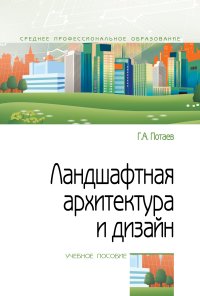 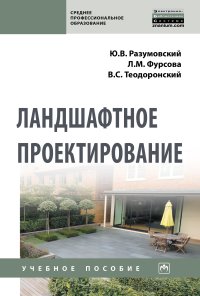 Разумовский Ю. В. Ландшафтное проектирование : учебное пособие / Ю.В. Разумовский, Л.М. Фурсова, B.C. Теодоронский. — 2-е изд. — Москва : ИНФРА-М, 2023. — 140 с., [16] с. : цв. ил. — (Среднее профессиональное образование).

В учебном пособии основное внимание уделяется теории ландшафтной композиции как основному инструменту при разработке проектов ландшафтной архитектуры, приемам и методам проектирования парков и их фрагментов с участием рельефа, водных устройств, композиции растений. Приводятся типология и нормативные данные основных объектов ландшафтной архитектуры, а также сведения по этапам проектирования, составу и содержанию изыскательских и проектных работ.
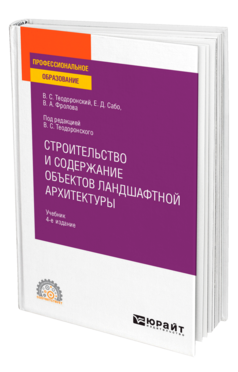 Теодоронский В. С.  Строительство и содержание объектов ландшафтной архитектуры : учебник для СПО / В. С. Теодоронский, Е. Д. Сабо, В. А. Фролова ; под редакцией В. С. Теодоронского. — 4-е изд., испр. и доп. — Москва : Издательство Юрайт, 2023. — 397 с. — (Профессиональное образование).

В учебнике «Строительство и содержание объектов ландшафтной архитектуры» авторов В. С. Теодоронского, Е. Д. Сабо, В. А. Фроловой хорошо представлены основные современные методы анализа и проектирования ландшафтной архитектуры, особенно подробно рассмотрены строительство и содержание таких объектов и даны соответствующие описательные примеры, представлены методы расчета и статистические данные. На данный момент ряд нормативных данных (ГОСТы, СНиПы), приводимых в учебнике, имеют новую редакцию. Однако это существенно не влияет на процесс обучения созданию объектов ландшафтной архитектуры, и произошедшие изменения при необходимости могут быть учтены преподавателями.
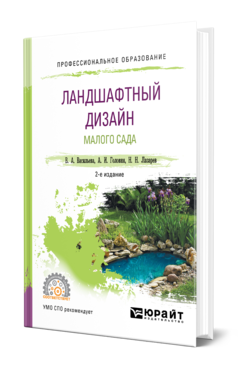 Васильева В. А.  Ландшафтный дизайн малого сада : учебное пособие для СПО / В. А. Васильева, А. И. Головня, Н. Н. Лазарев. — 2-е изд., перераб. и доп. — Москва : Издательство Юрайт, 2023. — 184 с. — (Профессиональное образование). 

Данная книга расскажет о некоторых законах, приемах и хитростях ландшафтного дизайна. Она поможет разобраться в базовых законах и наиболее распространенных стилях ландшафтного дизайна. В книге рассказано об основных приемах организации ландшафтной территории, способах подбора растений и организации водоемов, альпинариев, рокариев, альпийских горок. Приводится подробная характеристика, методики ухода и выращивания газонных, цветочно-декоративных и древесно-кустарниковых растений. Затронуты вопросы ландшафтного проектирования. С помощью данной книги вы узнаете много полезной информации о секретах ландшафтного дизайна малого сада, а интересные задания помогут закрепить приобретенные знания на практике.
ПМ.02  
ВЕДЕНИЕ РАБОТ ПО САДОВО-ПАРКОВОМУ И ЛАНДШАФТНОМУ СТРОИТЕЛЬСТВУ
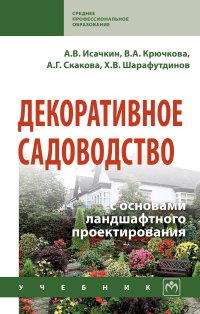 Декоративное садоводство с основами ландшафтного проектирования : учебник / А. В. Исачкин, В. А. Крючкова, А. Г. Скакова ; под ред. А. В. Исачкина. — Москва : ИНФРА-М, 2023. — 522 с. — (Среднее профессиональное образование).

В учебнике представлены сведения о жизненных формах, жизненном цикле, фенологическом развитии декоративных растений, способах их размножения, экологических факторах, влияющих на декоративные качества растений, направлениях использования декоративных растений в ландшафтном дизайне. Дана краткая характеристика наиболее распространенных в декоративном садоводстве родов растений. Приведена информация о технологических основах декоративного растениеводства: сведения о почвах и субстратах, используемых в открытом и защищенном грунте; удобрениях; водном режиме; принципах чередования культур; способах защиты растений от стрессов; биологически активных веществах, применяемых в декоративном растениеводстве; технологиях производства посадочного материала и технологиях выращивания декоративных растений в защищенном и открытом грунте.
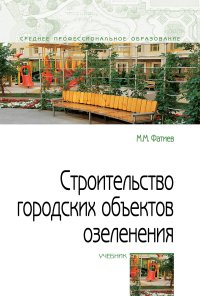 Фатиев М. М. Строительство городских объектов озеленения : учебник / М.М. Фатиев. — Москва : ФОРУМ : ИНФРА-М, 2022. — 205 с., [16] с. цв. ил. — (Среднее профессиональное образование).

Рассмотрены вопросы строительства городских объектов благоустройства и озеленения, связанные с подготовительными работами на территории, строительством дорог, площадок, сооружений и их содержанием, посадкой деревьев и кустарников и содержанием насаждений, устройством газонов различными способами. Изложены технологические аспекты орошения насаждений, осушения территорий объектов городского озеленения, подготовки почвогрунтов для создания насаждений. Приводятся нормативные материалы по организации производства работ при благоустройстве и содержании объектов городского озеленения.
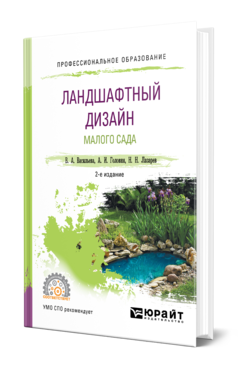 Васильева В. А.  Ландшафтный дизайн малого сада : учебное пособие для СПО / В. А. Васильева, А. И. Головня, Н. Н. Лазарев. — 2-е изд., перераб. и доп. — Москва : Издательство Юрайт, 2023. — 184 с. — (Профессиональное образование). 

Данная книга расскажет о некоторых законах, приемах и хитростях ландшафтного дизайна. Она поможет разобраться в базовых законах и наиболее распространенных стилях ландшафтного дизайна. В книге рассказано об основных приемах организации ландшафтной территории, способах подбора растений и организации водоемов, альпинариев, рокариев, альпийских горок. Приводится подробная характеристика, методики ухода и выращивания газонных, цветочно-декоративных и древесно-кустарниковых растений. Затронуты вопросы ландшафтного проектирования. С помощью данной книги вы узнаете много полезной информации о секретах ландшафтного дизайна малого сада, а интересные задания помогут закрепить приобретенные знания на практике.
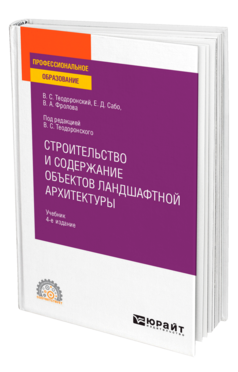 Теодоронский В. С.  Строительство и содержание объектов ландшафтной архитектуры : учебник для СПО / В. С. Теодоронский, Е. Д. Сабо, В. А. Фролова ; под редакцией В. С. Теодоронского. — 4-е изд., испр. и доп. — Москва : Издательство Юрайт, 2023. — 397 с. — (Профессиональное образование).

В учебнике представлены основные современные методы анализа и проектирования ландшафтной архитектуры, особенно подробно рассмотрены строительство и содержание таких объектов и даны соответствующие описательные примеры, представлены методы расчета и статистические данные.
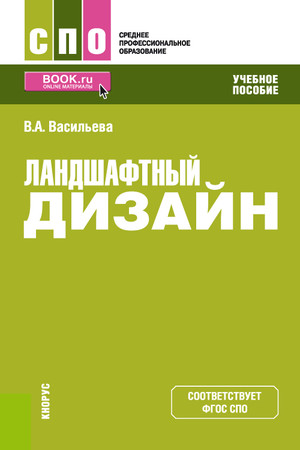 Васильева В.А. Ландшафтный дизайн : учебное пособие / В.А. Васильева. — Москва : КноРус, 2023. — 319 с. — (Среднее профессиональное образование).
— (Среднее профессиональное образование).

Представлены теоретические основы ландшафтного дизайна, основные стилевые направления в садово-парковом и ландшафтном строительстве, а также описание видов деревьев, кустарников, лиан. Раскрыты композиционные вопросы формирования садово-парковых объектов, основные законы и приемы, используемые в ландшафтном дизайне. Даны учетные нормы, общее представление о дренажной системе, проектировании цветников, каменистых садов, водоемов, газонов. Приведены практические задания, способствующие приобретению практических навыков, контрольные вопросы по отдельным темам и разделам.
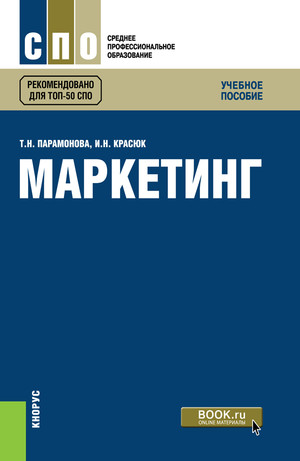 Парамонова Т. Н. Маркетинг : учебное пособие / Т. Н. Парамонова, И. Н. Красюк. — Москва : КноРус, 2023. — 189 с. — (Среднее профессиональное образование).

На современном этапе развития рыночной экономики конкурентоспособность предприятий во многом определяется уровнем организации их маркетинговой деятельности. В учебном пособии излагаются современная концепция маркетинга, цели, задачи, функции, виды; вопросы влияния окружающей среды на деятельность предприятия, стратегической и оперативной маркетинговой деятельности.
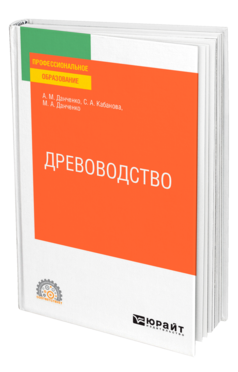 Данченко А. М.  Древоводство : учебное пособие для СПО / А. М. Данченко, С. А. Кабанова, М. А. Данченко. — Москва : Издательство Юрайт, 2023. — 249 с. — (Профессиональное образование).

Проблема получения широкого ассортимента ценных растений, необходимых для лесовосстановления и озеленения населенных пунктов, является актуальной задачей лесного хозяйства. Курс состоит из двух основных блоков: теоретического, где рассматриваются основы создания лесных питомников, и практического, где представлены современные технологии выращивания посадочного материала, а также организация работ в питомниках с применением средств механизации производственных процессов. Соответствует актуальным требованиям Федерального государственного образовательного стандарта среднего профессионального образования и профессиональным требованиям. Предназначено для студентов, аспирантов, специалистов лесного хозяйства, преподавателей образовательных учреждений среднего профессионального образования, а также широкого круга читателей, интересующихся проблемами древоводства и рационального использования лесного фонда.
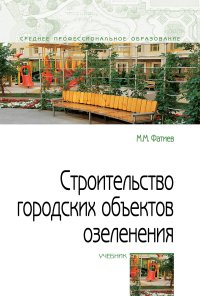 Фатиев М. М. Строительство городских объектов озеленения : учебник / М.М. Фатиев. — М. : ФОРУМ : ИНФРА-М, 2022. — 205 с., [16] с. цв. ил. — (Среднее профессиональное образование).

Рассмотрены вопросы строительства городских объектов благоустройства и озеленения, связанные с подготовительными работами на территории, строительством дорог, площадок, сооружений и их содержанием, посадкой деревьев и кустарников и содержанием насаждений, устройством газонов различными способами. Изложены технологические аспекты орошения насаждений, осушения территорий объектов городского озеленения, подготовки почвогрунтов для создания насаждений. Приводятся нормативные материалы по организации производства работ при благоустройстве и содержании объектов городского озеленения.
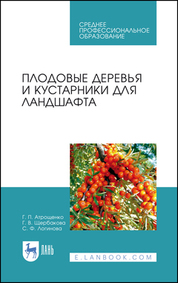 Атрощенко Г. П. Плодовые деревья и кустарники для ландшафта : учебное пособие для СПО / Г. П. Атрощенко, Г. В. Щербакова, С. Ф. Логинова. — 2-е изд., стер. — Санкт-Петербург : Лань, 2023. — 288 с. — (Среднее профессиональное образование).

В учебном пособии рассмотрены основные декоративные качества плодовых деревьев и кустарников, отмечены критерии выбора их для использования в ландшафтном дизайне. Большое внимание уделено способам размножения и агротехнике декоративных плодовых культур. Приводится характеристика плодовых деревьев и кустарников для ландшафта Северо-Запада России.
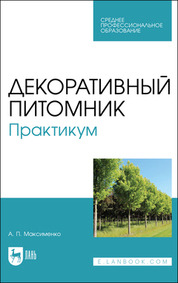 Максименко А. П. Декоративный питомник. Практикум / А. П. Максименко. — 2-е изд., стер. — Санкт-Петербург : Лань, 2023. — 100 с. — (Среднее профессиональное образование).

Пособие предназначено для проведения лабораторных и самостоятельных занятий по изучению декоративного питомниководства: организации питомника, подбора ассортимента выращиваемых пород, расчета производственных площадей, проектирования севооборотов, передовых способов подготовки семян к посеву и черенков к посадке.
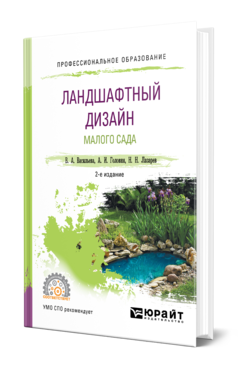 Васильева В. А.  Ландшафтный дизайн малого сада : учебное пособие для СПО / В. А. Васильева, А. И. Головня, Н. Н. Лазарев. — 2-е изд., перераб. и доп. — Москва : Издательство Юрайт, 2023. — 184 с. — (Профессиональное образование). 

Данная книга расскажет о некоторых законах, приемах и хитростях ландшафтного дизайна. Она поможет разобраться в базовых законах и наиболее распространенных стилях ландшафтного дизайна. В книге рассказано об основных приемах организации ландшафтной территории, способах подбора растений и организации водоемов, альпинариев, рокариев, альпийских горок. Приводится подробная характеристика, методики ухода и выращивания газонных, цветочно-декоративных и древесно-кустарниковых растений. Затронуты вопросы ландшафтного проектирования. С помощью данной книги вы узнаете много полезной информации о секретах ландшафтного дизайна малого сада, а интересные задания помогут закрепить приобретенные знания на практике.
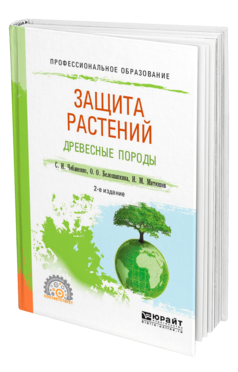 Чебаненко С. И.  Защита растений. Древесные породы : учебное пособие для СПО / С. И. Чебаненко, О. О. Белошапкина, И. М. Митюшев. — 2-е изд., испр. и доп. — Москва : Издательство Юрайт, 2023. — 135 с. — (Профессиональное образование).

В издании изложены сведения по защите садово-парковых и лесных древесных насаждений. Пособие поможет студентам сформировать навыки диагностики важнейших болезней и вредителей древесных культур и квалифицированного применения современных научно-обоснованных систем защиты. Пособие включает четыре главы с контрольными вопросами, глоссарий, список рекомендуемой литературы, приложения.
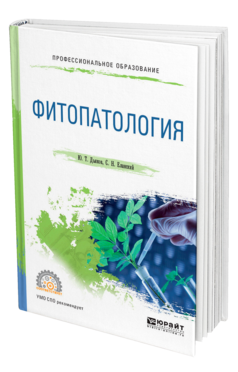 Дьяков Ю. Т.  Фитопатология : учебное пособие для среднего профессионального образования / Ю. Т. Дьяков, С. Н. Еланский. — Москва : Издательство Юрайт, 2023. — 238 с. — (Профессиональное образование).

Содержание настоящего учебного пособия включает изложение наиболее важных и общих проблем современной фитопатологии: описание причин и возбудителей болезней растений, основ иммунитета к ним; основы эпидемиологии; принципы и методы защиты растений, включая селекцию и сорторазмещение, химическую и биологическую защиту, интегрированную борьбу с болезнями и вредителями. Отдельная глава содержит описание методов диагностики возбудителей грибных, бактериальных и вирусных болезней, включая современные методы геномных и протеомных технологий.
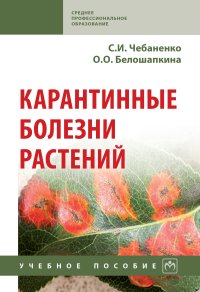 Чебаненко С. И. Карантинные болезни растений : учебное пособие / С. И. Чебаненко, О. О. Белошапкина. — Москва : ИНФРА-М, 2023. — 113 с. – (Среднее профессиональное образование).

В учебном пособии «Карантинные болезни растений» представлены сведения о симптоматике, способах распространения и источниках сохранения важнейших карантинных заболеваний растений, а также методах карантинных обследований и анализе фитосанитарного риска, карантинного досмотра и карантинной экспертизы.
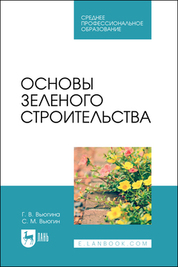 Вьюгина Г. В. Основы зеленого строительства: учебник для СПО / Г. В. Вьюгина. —  2-е изд., стер. — Москва : Лань, 2023. — 300 с. — (Среднее профессиональное образование). 

Учебник содержит теоретический раздел и методические указания для проведения практических занятий и самостоятельной работы. Задания, вопросы и справочные материалы по всем разделам курса позволяют сформировать в процессе обучения требуемые профессиональные компетенции по дисциплине «Основы зеленого строительства». Большое внимание уделено изучению вопросов экологии и биологии древесных и цветочных растений. Рассматриваются основные приемы выращивания растений, вопросы экономики и охраны труда. Приведены технологии культивирования декоративных растений, пригодных для выращивания в условиях открытого грунта Центрального региона Российской Федерации.
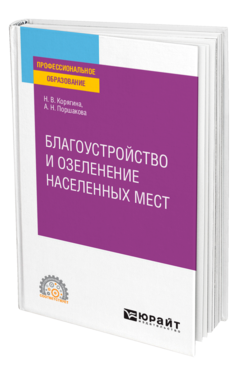 Корягина Н. В.  Благоустройство и озеленение населенных мест : учебное пособие для СПО / Н. В. Корягина, А. Н. Поршакова. — Москва : Издательство Юрайт, 2023. — 164 с. — (Профессиональное образование).

Задача благоустройства городов сводится к созданию здоровых и благоприятных условий жизни населения. В решении этой задачи все большее значение приобретают внешнее благоустройство, оборудование открытых территорий, ландшафтный дизайн. Благоустройство городов включает ряд мероприятий по улучшению санитарно-гигиенических условий жилой застройки, транспортному и инженерному обслуживанию населения, искусственному освещению городских территорий и оснащению их необходимым оборудованием, оздоровлению городской среды при помощи озеленения, а также средствами санитарной очистки.
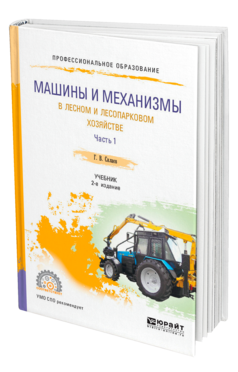 Силаев Г. В.  Машины и механизмы в лесном и лесопарковом хозяйстве в 2 ч. Часть 1 : учебник для СПО / Г. В. Силаев. — 2-е изд., испр. и доп. — Москва : Издательство Юрайт, 2023. — 229 с. — (Профессиональное образование). 

В настоящем учебнике приведены общие сведения, описание и подробные технические характеристики практически всех групп машин, используемых в лесном хозяйстве. Для наилучшего усвоения большинство рисунков машин показаны в пространстве, что значительно облегчает понимание назначения, устройства и работы машин, механизмов и аппаратов. Учебник поможет получить необходимые навыки по более правильному подбору машин и механизмов в различных лесорастительных условиях с эффективным их использованием. На данный момент ряд технических средств, которые приводятся в учебнике, устарели, заменены на новые модели. Однако это существенно не влияет на процесс обучения, и произошедшие нововведения при необходимости могут быть учтены преподавателями. В первой части учебника рассмотрены тракторы и автомобили, а также технологические машины, предназначенные для работ от подготовки вырубок к посадке и обработки почвы до посева.
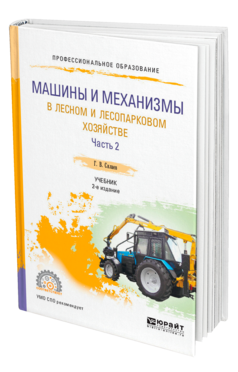 Силаев Г. В.  Машины и механизмы в лесном и лесопарковом хозяйстве в 2 ч. Часть 2 : учебник для СПО / Г. В. Силаев. — 2-е изд., испр. и доп. — Москва : Издательство Юрайт, 2023. — 261 с. — (Профессиональное образование). 

В настоящем учебнике приведены общие сведения, описание и подробные технические характеристики практически всех групп машин, используемых в лесном хозяйстве. Для наилучшего усвоения большинство рисунков машин показаны в пространстве, что значительно облегчает понимание назначения, устройства и работы машин, механизмов и аппаратов. Учебник поможет получить необходимые навыки по более правильному подбору машин и механизмов в различных лесорастительных условиях с эффективным их использованием. На данный момент ряд технических средств, которые приводятся в учебнике, устарели, заменены на новые модели. Однако это существенно не влияет на процесс обучения, и произошедшие нововведения при необходимости могут быть учтены преподавателями. Во второй части учебника представлены машины и механизмы для посадки, ухода за лесом, мелиоративных и дорожных работ и пр. Завершающая глава посвящена машиноиспользованию.
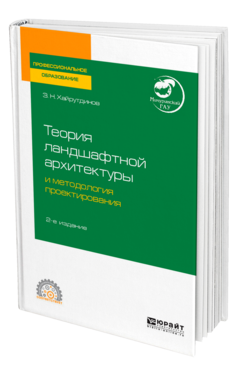 Хайрутдинов З. Н.  Теория ландшафтной архитектуры и методология проектирования : учебное пособие для СПО / З. Н. Хайрутдинов. — 2-е изд. — Москва : Издательство Юрайт, 2023. — 239 с. — (Профессиональное образование).

В учебном пособии рассмотрены вопросы теории ландшафтной архитектуры, представлена наиболее полная классификация объектов, входящих в сферу ландшафтной архитектуры и ландшафтного строительства, представлен материал по методологии проектирования основных объектов ландшафтной архитектуры, раскрыты современные проблемы ландшафтной архитектуры.
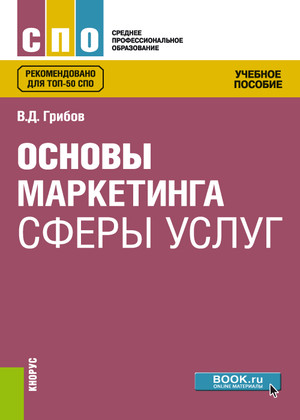 Грибов В. Д. Основы маркетинга сферы услуг : учебное пособие / В. Д. Грибов. — Москва : КноРус, 2023. — 168 с. – (Среднее профессиональное образование).

Раскрываются основы современного менеджмента, рассмотрены вопросы управленческих решений и коммуникаций, управления конфликтами и стрессами, изложены стили управления организацией. Большое внимание уделено современной концепции маркетинга услуг и сервиса. Рассмотрены вопросы покупательского поведения и ценообразования в сфере услуг, а также маркетинговые коммуникации.
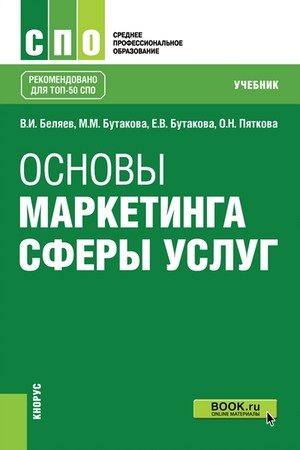 Беляев В.И. Основы маркетинга сферы услуг : учебник / Беляев В.И., Бутакова М.М., Бутакова Е.В., Пяткова О.Н. — Москва : КноРус, 2022. — 215 с. – (Среднее профессиональное образование). 

Представлен материал, отражающий принципиальные положения маркетинга в приложении его к сфере услуг. Многие из практических методов и приемов рассмотрены применительно к услугам, оказываемым на предприятиях индустрии красоты (в парикмахерских, салонах красоты и др.). Позволит сформировать компетенции, необходимые современным специалистам, принимающим маркетинговые решения на предприятиях сферы услуг.
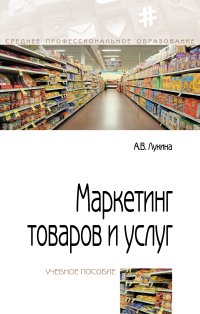 Лукина А. В. Маркетинг товаров и услуг : учебное пособие / А. В. Лукина. — 2-е изд., доп. — Москва : ФОРУМ : ИНФРА-М, 2021. — 239 с. – (Среднее профессиональное образование).

Основная задача настоящего пособия — показать различия и особенности товарного маркетинга услуг, познакомить с важнейшими методами маркетинга при работе с материальными и нематериальными товарами, снабдить инструментарием для выполнения практических маркетинговых задач и достижения коммерческого успеха. Теоретический курс сопровождается примерами из практики российских и зарубежных компаний. В конце каждой главы даны задания, состоящие из открытых вопросов, а в приложении — тесты и «кейсы» (ситуации), которые позволяют закрепить изученный материал и использовать полученные знания для решения конкретных маркетинговых задач.
ПМ.03  
ВНЕДРЕНИЕ СОВРЕМЕННЫХ ТЕХНОЛОГИЙ САДОВО-ПАРКОВОГО И ЛАНДШАФТНОГО СТРОИТЕЛЬСТВА
Декоративное садоводство с основами ландшафтного проектирования : учебник / А. В. Исачкин, В. А. Крючкова, А. Г. Скакова ; под ред. А. В. Исачкина. — Москва : ИНФРА-М, 2023. — 522 с. — (Среднее профессиональное образование).

В учебнике представлены сведения о жизненных формах, жизненном цикле, фенологическом развитии декоративных растений, способах их размножения, экологических факторах, влияющих на декоративные качества растений, направлениях использования декоративных растений в ландшафтном дизайне. Дана краткая характеристика наиболее распространенных в декоративном садоводстве родов растений. Приведена информация о технологических основах декоративного растениеводства: сведения о почвах и субстратах, используемых в открытом и защищенном грунте; удобрениях; водном режиме; принципах чередования культур; способах защиты растений от стрессов; биологически активных веществах, применяемых в декоративном растениеводстве; технологиях производства посадочного материала и технологиях выращивания декоративных растений в защищенном и открытом грунте.
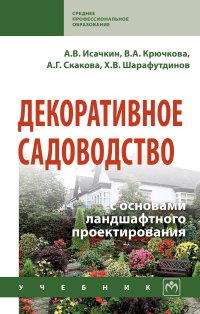 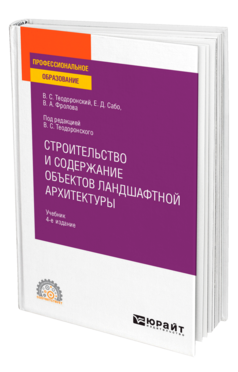 Теодоронский В. С.  Строительство и содержание объектов ландшафтной архитектуры : учебник для СПО / В. С. Теодоронский, Е. Д. Сабо, В. А. Фролова ; под редакцией В. С. Теодоронского. — 4-е изд., испр. и доп. — Москва : Издательство Юрайт, 2023. — 397 с. — (Профессиональное образование).

В учебнике «Строительство и содержание объектов ландшафтной архитектуры» авторов В. С. Теодоронского, Е. Д. Сабо, В. А. Фроловой хорошо представлены основные современные методы анализа и проектирования ландшафтной архитектуры, особенно подробно рассмотрены строительство и содержание таких объектов и даны соответствующие описательные примеры, представлены методы расчета и статистические данные. На данный момент ряд нормативных данных (ГОСТы, СНиПы), приводимых в учебнике, имеют новую редакцию. Однако это существенно не влияет на процесс обучения созданию объектов ландшафтной архитектуры, и произошедшие изменения при необходимости могут быть учтены преподавателями.
Потаев Г. А. Ландшафтная архитектура и дизайн : учебное пособие / Г. А. Потаев. — Москва : ФОРУМ : ИНФРА-М, 2023. — 368 с. — (Среднее профессиональное образование).  

В учебном пособии приведены методические положения и даны практические рекомендации по формированию и развитию озелененных территорий городов, пригородных зон, систем городского и сельского расселения; по архитектурно-ландшафтной организации открытых пространств общественных центров, жилых, производственных, городских и загородных ландшафтно-рекреационных территорий. Рассмотрены методические подходы, принципы и методы проектирования объектов ландшафтной архитектуры и дизайна; современные художественные средства, закономерности и приемы архитектурно-ландшафтной композиции. Пособие предназначено для студентов учреждений среднего профессионального образования, обучающихся по специальности 35.02.12 «Садово-парковое и ландшафтное строительство», преподавателей и специалистов в области архитектуры, ландшафтной архитектуры, дизайна и всех, кто интересуется вопросами благоустройства и озеленения открытых пространств населенных мест.
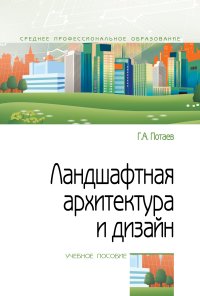 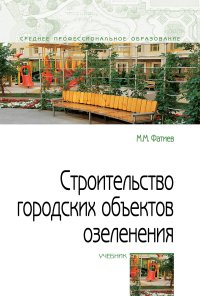 Фатиев М. М. Строительство городских объектов озеленения : учебник / М.М. Фатиев. — М. : ФОРУМ : ИНФРА-М, 2022. — 206 с., [16] с. цв. ил. — (Среднее профессиональное образование).

Рассмотрены вопросы строительства городских объектов благоустройства и озеленения, связанные с подготовительными работами на территории, строительством дорог, площадок, сооружений и их содержанием, посадкой деревьев и кустарников и содержанием насаждений, устройством газонов различными способами. Изложены технологические аспекты орошения насаждений, осушения территорий объектов городского озеленения, подготовки почвогрунтов для создания насаждений. Приводятся нормативные материалы по организации производства работ при благоустройстве и содержании объектов городского озеленения.
Проектирование объектов садово-паркового и ландшафтного строительства: учебник / И. А. Николаевская, В. С. Теодоронский; под ред. И. А. Николаевской. – Москва : Академия, 2018. - 320 с. – (Среднее профессиональное образование).

Учебник создан в соответствии с Федеральным государственным образовательным стандартом среднего профессионального образования по специальности «Садово-парковое и ландшафтное строительство», ПМ.01 «Проектирование объектов садово-паркового и ландшафтногостроительства».Рассмотрены правила оформления чертежей, геометрические построения, законы, правила и приемы проекционного черчения, построения перспективных проекций, проектирования объектов, назначение и содержание генеральных планов, проектирование объектов ландшафтной архитектуры, рабочие чертежи ее благоустройства и озеленения, а также принципы пространственной композиции садово-паркового ландшафта, приемы формирования паркового пейзажа и размещения архитектурных объектов в композиции паркового комплекса, ландшафтной организации территорий объектов общего и ограниченного пользования.
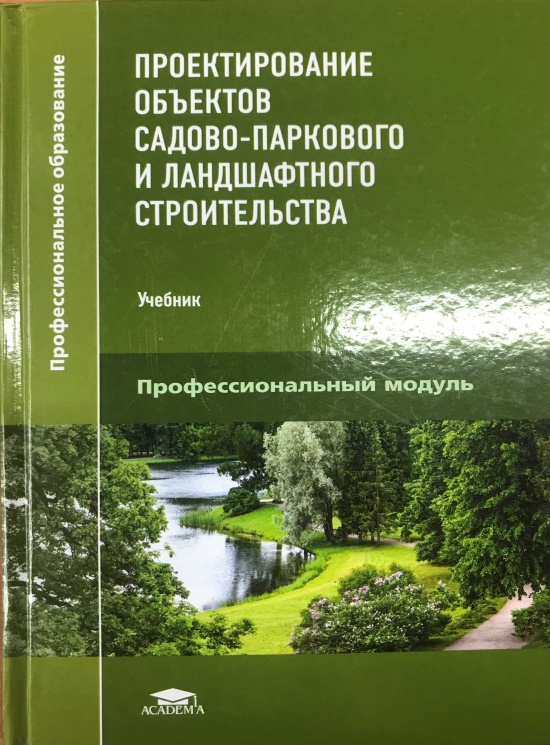 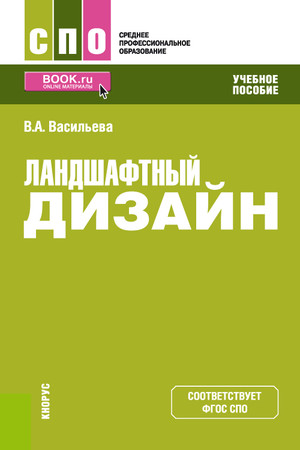 Васильева В.А. Ландшафтный дизайн : учебное пособие / В.А. Васильева. — Москва : КноРус, 2023. — 319 с. — (Среднее профессиональное образование).

Представлены теоретические основы ландшафтного дизайна, основные стилевые направления в садово-парковом и ландшафтном строительстве, а также описание видов деревьев, кустарников, лиан. Раскрыты композиционные вопросы формирования садово-парковых объектов, основные законы и приемы, используемые в ландшафтном дизайне. Даны учетные нормы, общее представление о дренажной системе, проектировании цветников, каменистых садов, водоемов, газонов. Приведены практические задания, способствующие приобретению практических навыков, контрольные вопросы по отдельным темам и разделам.
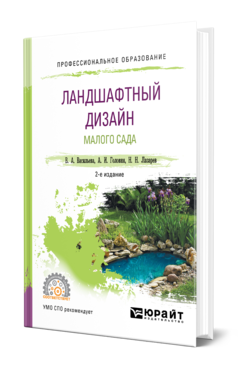 Васильева В. А.  Ландшафтный дизайн малого сада : учебное пособие для СПО / В. А. Васильева, А. И. Головня, Н. Н. Лазарев. — 2-е изд., перераб. и доп. — Москва : Издательство Юрайт, 2023. — 184 с. — (Профессиональное образование). 

Данная книга расскажет о некоторых законах, приемах и хитростях ландшафтного дизайна. Она поможет разобраться в базовых законах и наиболее распространенных стилях ландшафтного дизайна. В книге рассказано об основных приемах организации ландшафтной территории, способах подбора растений и организации водоемов, альпинариев, рокариев, альпийских горок. Приводится подробная характеристика, методики ухода и выращивания газонных, цветочно-декоративных и древесно-кустарниковых растений. Затронуты вопросы ландшафтного проектирования. С помощью данной книги вы узнаете много полезной информации о секретах ландшафтного дизайна малого сада, а интересные задания помогут закрепить приобретенные знания на практике.
Теодоронский В. С. Ландшафтная архитектура с основами проектирования : учебное пособие / В. С. Теодоронский, И. О. Боговая. - 2-е изд. – Москва : Форум : НИЦ ИНФРА-М, 2022. - 304 с. — (Среднее профессиональное образование).

В учебном пособии рассматриваются актуальные проблемы ландшафтной организации открытых пространств в урбанизированной среде. Большое внимание уделяется особенностям формирования озелененных территорий на стадиях региональной планировки и генеральных планов городов, приводятся данные по созданию лесопарков и зон отдыха на межселенных территориях, парков различного функционального назначения (городских и районных, специального назначения и др.) непосредственно в городах и поселках. Значительное место в учебном пособии занимают вопросы благоустройства жилых комплексов, озеленения отдельных архитектурно-ландшафтных объектов городских общественных центров. Отдельно рассматривается вопрос порядка и организации проектирования архитектурно-ландшафтных объектов (стадийность, этапы, авторский надзор).
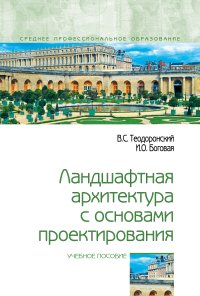 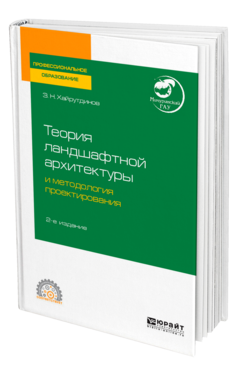 Хайрутдинов З. Н.  Теория ландшафтной архитектуры и методология проектирования : учебное пособие для СПО / З. Н. Хайрутдинов. — 2-е изд. — Москва : Издательство Юрайт, 2023. — 239 с. — (Профессиональное образование).

В учебном пособии рассмотрены вопросы теории ландшафтной архитектуры, представлена наиболее полная классификация объектов, входящих в сферу ландшафтной архитектуры и ландшафтного строительства, представлен материал по методологии проектирования основных объектов ландшафтной архитектуры, раскрыты современные проблемы ландшафтной архитектуры.
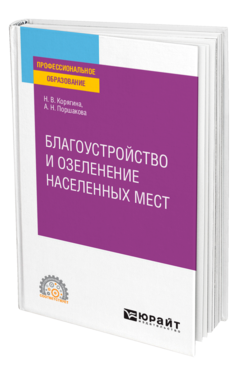 Корягина Н. В.  Благоустройство и озеленение населенных мест : учебное пособие для СПО / Н. В. Корягина, А. Н. Поршакова. — Москва : Издательство Юрайт, 2023. — 164 с. — (Профессиональное образование).

Задача благоустройства городов сводится к созданию здоровых и благоприятных условий жизни населения. В решении этой задачи все большее значение приобретают внешнее благоустройство, оборудование открытых территорий, ландшафтный дизайн. Благоустройство городов включает ряд мероприятий по улучшению санитарно-гигиенических условий жилой застройки, транспортному и инженерному обслуживанию населения, искусственному освещению городских территорий и оснащению их необходимым оборудованием, оздоровлению городской среды при помощи озеленения, а также средствами санитарной очистки.
ПМ.04  
ВЫПОЛНЕНИЕ РАБОТ ПО ОДНОЙ ИЛИ НЕСКОЛЬКИМ ПРОФЕССИЯМ РАБОЧИХ, ДОЛЖНОСТЯМ СЛУЖАЩИХ
Декоративное садоводство с основами ландшафтного проектирования : учебник / А. В. Исачкин, В. А. Крючкова, А. Г. Скакова ; под ред. А. В. Исачкина. — Москва : ИНФРА-М, 2023. — 522 с. — (Среднее профессиональное образование).

В учебнике представлены сведения о жизненных формах, жизненном цикле, фенологическом развитии декоративных растений, способах их размножения, экологических факторах, влияющих на декоративные качества растений, направлениях использования декоративных растений в ландшафтном дизайне. Дана краткая характеристика наиболее распространенных в декоративном садоводстве родов растений. Приведена информация о технологических основах декоративного растениеводства: сведения о почвах и субстратах, используемых в открытом и защищенном грунте; удобрениях; водном режиме; принципах чередования культур; способах защиты растений от стрессов; биологически активных веществах, применяемых в декоративном растениеводстве; технологиях производства посадочного материала и технологиях выращивания декоративных растений в защищенном и открытом грунте.
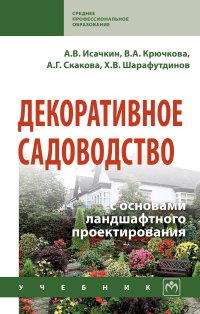 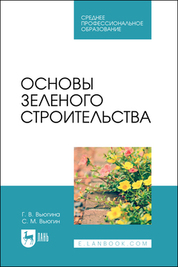 Вьюгина Г. В. Основы зеленого строительства: учебник для СПО / Г. В. Вьюгина. —  2-е изд., стер. — Москва : Лань, 2023. — 300 с. — (Среднее профессиональное образование). 

Учебник содержит теоретический раздел и методические указания для проведения практических занятий и самостоятельной работы. Задания, вопросы и справочные материалы по всем разделам курса позволяют сформировать в процессе обучения требуемые профессиональные компетенции по дисциплине «Основы зеленого строительства». Большое внимание уделено изучению вопросов экологии и биологии древесных и цветочных растений. Рассматриваются основные приемы выращивания растений, вопросы экономики и охраны труда. Приведены технологии культивирования декоративных растений, пригодных для выращивания в условиях открытого грунта Центрального региона Российской Федерации.
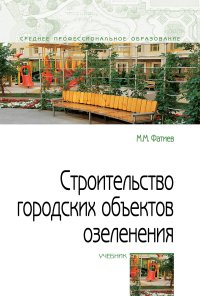 Фатиев М. М. Строительство городских объектов озеленения : учебник / М.М. Фатиев. — М. : ФОРУМ : ИНФРА-М, 2022. — 205 с., [16] с. цв. ил. — (Среднее профессиональное образование). 

Рассмотрены вопросы строительства городских объектов благоустройства и озеленения, связанные с подготовительными работами на территории, строительством дорог, площадок, сооружений и их содержанием, посадкой деревьев и кустарников и содержанием насаждений, устройством газонов различными способами. Изложены технологические аспекты орошения насаждений, осушения территорий объектов городского озеленения, подготовки почвогрунтов для создания насаждений. Приводятся нормативные материалы по организации производства работ при благоустройстве и содержании объектов городского озеленения.
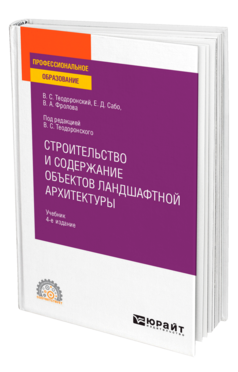 Теодоронский В. С.  Строительство и содержание объектов ландшафтной архитектуры : учебник для СПО / В. С. Теодоронский, Е. Д. Сабо, В. А. Фролова ; под редакцией В. С. Теодоронского. — 4-е изд., испр. и доп. — Москва : Издательство Юрайт, 2023. — 397 с. — (Профессиональное образование).

В учебнике «Строительство и содержание объектов ландшафтной архитектуры» авторов В. С. Теодоронского, Е. Д. Сабо, В. А. Фроловой хорошо представлены основные современные методы анализа и проектирования ландшафтной архитектуры, особенно подробно рассмотрены строительство и содержание таких объектов и даны соответствующие описательные примеры, представлены методы расчета и статистические данные. На данный момент ряд нормативных данных (ГОСТы, СНиПы), приводимых в учебнике, имеют новую редакцию. Однако это существенно не влияет на процесс обучения созданию объектов ландшафтной архитектуры, и произошедшие изменения при необходимости могут быть учтены преподавателями.
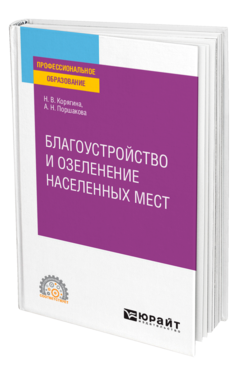 Корягина Н. В.  Благоустройство и озеленение населенных мест : учебное пособие для СПО / Н. В. Корягина, А. Н. Поршакова. — Москва : Издательство Юрайт, 2023. — 164 с. — (Профессиональное образование).

Задача благоустройства городов сводится к созданию здоровых и благоприятных условий жизни населения. В решении этой задачи все большее значение приобретают внешнее благоустройство, оборудование открытых территорий, ландшафтный дизайн. Благоустройство городов включает ряд мероприятий по улучшению санитарно-гигиенических условий жилой застройки, транспортному и инженерному обслуживанию населения, искусственному освещению городских территорий и оснащению их необходимым оборудованием, оздоровлению городской среды при помощи озеленения, а также средствами санитарной очистки.
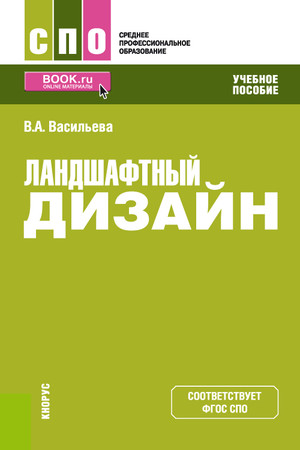 Васильева В.А. Ландшафтный дизайн : учебное пособие / В.А. Васильева. — Москва : КноРус, 2023. — 319 с. — (Среднее профессиональное образование).

Представлены теоретические основы ландшафтного дизайна, основные стилевые направления в садово-парковом и ландшафтном строительстве, а также описание видов деревьев, кустарников, лиан. Раскрыты композиционные вопросы формирования садово-парковых объектов, основные законы и приемы, используемые в ландшафтном дизайне. Даны учетные нормы, общее представление о дренажной системе, проектировании цветников, каменистых садов, водоемов, газонов. Приведены практические задания, способствующие приобретению практических навыков, контрольные вопросы по отдельным темам и разделам.
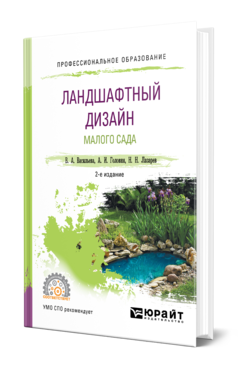 Васильева В. А.  Ландшафтный дизайн малого сада : учебное пособие для СПО / В. А. Васильева, А. И. Головня, Н. Н. Лазарев. — 2-е изд., перераб. и доп. — Москва : Издательство Юрайт, 2023. — 184 с. — (Профессиональное образование). 

Данная книга расскажет о некоторых законах, приемах и хитростях ландшафтного дизайна. Она поможет разобраться в базовых законах и наиболее распространенных стилях ландшафтного дизайна. В книге рассказано об основных приемах организации ландшафтной территории, способах подбора растений и организации водоемов, альпинариев, рокариев, альпийских горок. Приводится подробная характеристика, методики ухода и выращивания газонных, цветочно-декоративных и древесно-кустарниковых растений. Затронуты вопросы ландшафтного проектирования. С помощью данной книги вы узнаете много полезной информации о секретах ландшафтного дизайна малого сада, а интересные задания помогут закрепить приобретенные знания на практике.
ПМ.05  
ФЛОРДИЗАЙН И ФИТОДИЗАЙН
Декоративное садоводство с основами ландшафтного проектирования : учебник / А. В. Исачкин, В. А. Крючкова, А. Г. Скакова ; под ред. А. В. Исачкина. — Москва : ИНФРА-М, 2023. — 522 с. — (Среднее профессиональное образование).

В учебнике представлены сведения о жизненных формах, жизненном цикле, фенологическом развитии декоративных растений, способах их размножения, экологических факторах, влияющих на декоративные качества растений, направлениях использования декоративных растений в ландшафтном дизайне. Дана краткая характеристика наиболее распространенных в декоративном садоводстве родов растений. Приведена информация о технологических основах декоративного растениеводства: сведения о почвах и субстратах, используемых в открытом и защищенном грунте; удобрениях; водном режиме; принципах чередования культур; способах защиты растений от стрессов; биологически активных веществах, применяемых в декоративном растениеводстве; технологиях производства посадочного материала и технологиях выращивания декоративных растений в защищенном и открытом грунте.
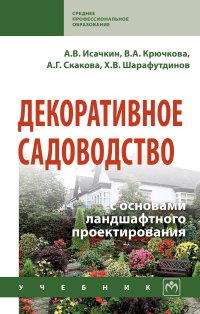 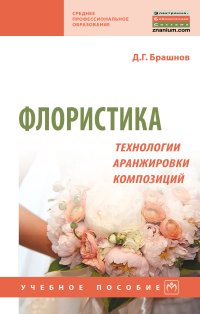 Брашнов Д. Г. Флористика: технологии аранжировки композиций : учебное пособие / Д.Г. Брашнов. - Москва : Альфа-М : ИНФРА-М, 2023. - 221 с. — (Среднее профессиональное образование).

Учебное пособие содержит справочные материалы по концепциям дизайна, современным (в том числе компьютерным) технологиям во флористике, организации флористического бизнеса, а также цветные иллюстрации, доступные в электронно-библиотечной системе. Для студентов, обучающихся в образовательных учреждениях среднего профессионального образования по специальности «Флористика». Представляет интерес для специалистов в сфере цветочного дизайна и цветоводства.
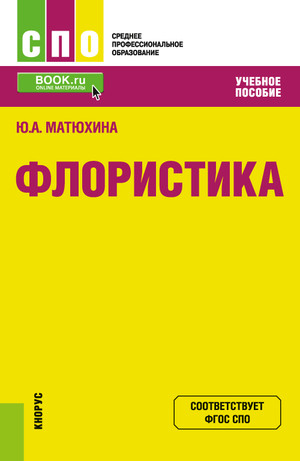 Матюхина Ю. А. Флористика : учебное пособие / Ю. А. Матюхина. — Москва : КноРус, 2022. — 239 с. (Среднее профессиональное образование). 

Излагаются основы мировой и отечественной флористики. Раскрываются особенности современных флористических стилей и направлений, важнейшие вопросы флористических технологий. Особое внимание уделяется деятельности профессиональной организации флористического бизнеса. В приложениях приводятся практические и справочные данные о декоративных садовых и комнатных растениях и рекомендации по их выбору.
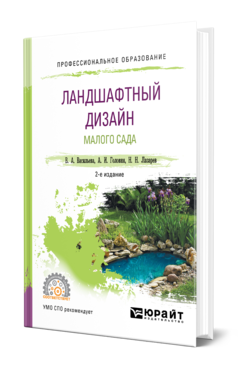 Васильева В. А.  Ландшафтный дизайн малого сада : учебное пособие для СПО / В. А. Васильева, А. И. Головня, Н. Н. Лазарев. — 2-е изд., перераб. и доп. — Москва : Издательство Юрайт, 2023. — 184 с. — (Профессиональное образование). 

Данная книга расскажет о некоторых законах, приемах и хитростях ландшафтного дизайна. Она поможет разобраться в базовых законах и наиболее распространенных стилях ландшафтного дизайна. В книге рассказано об основных приемах организации ландшафтной территории, способах подбора растений и организации водоемов, альпинариев, рокариев, альпийских горок. Приводится подробная характеристика, методики ухода и выращивания газонных, цветочно-декоративных и древесно-кустарниковых растений. Затронуты вопросы ландшафтного проектирования. С помощью данной книги вы узнаете много полезной информации о секретах ландшафтного дизайна малого сада, а интересные задания помогут закрепить приобретенные знания на практике.
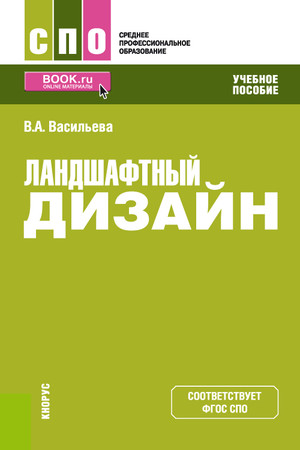 Васильева В.А. Ландшафтный дизайн : учебное пособие / В.А. Васильева. — Москва : КноРус, 2023. — 319 с. — (Среднее профессиональное образование).

Представлены теоретические основы ландшафтного дизайна, основные стилевые направления в садово-парковом и ландшафтном строительстве, а также описание видов деревьев, кустарников, лиан. Раскрыты композиционные вопросы формирования садово-парковых объектов, основные законы и приемы, используемые в ландшафтном дизайне. Даны учетные нормы, общее представление о дренажной системе, проектировании цветников, каменистых садов, водоемов, газонов. Приведены практические задания, способствующие приобретению практических навыков, контрольные вопросы по отдельным темам и разделам.
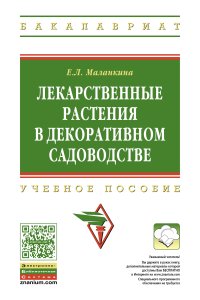 Маланкина Е. Л. Лекарственные растения в декоративном садоводстве : учебное пособие / Е.Л. Маланкина. — Москва : ИНФРА-М, 2023. — 240 с. 

В учебном пособии «Лекарственные растения в декоративном садоводстве» содержится информация об ассортименте и сортименте растений для индивидуального аптекарского огорода, описываются их декоративные качества, приведены сроки цветения, сведения о применении. Данная информация поможет правильно подбирать место для каждого растения на участке и составлять композиции не только полезные, но и красивые, радующие глаз в течение всего весенне-летнего сезона.